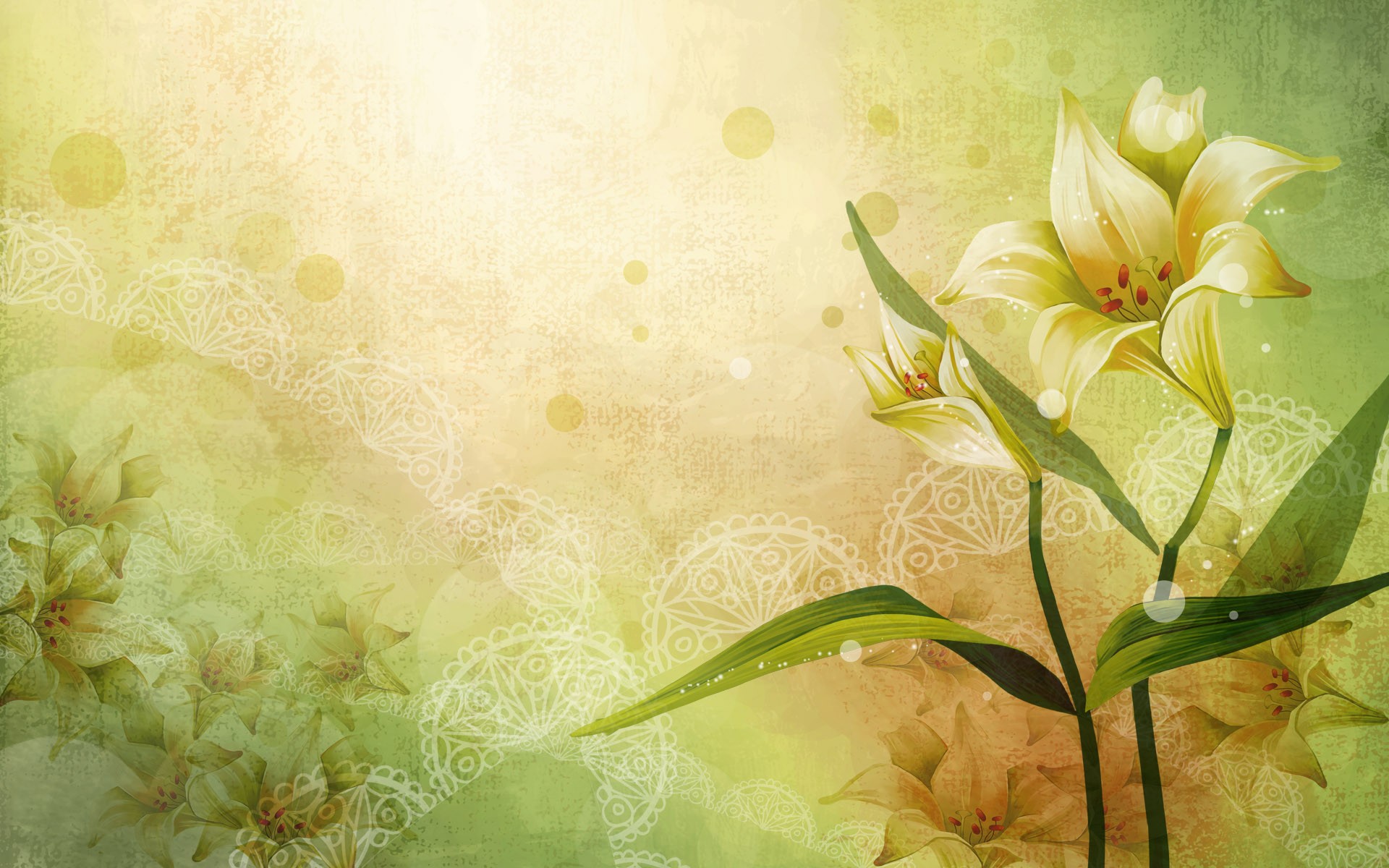 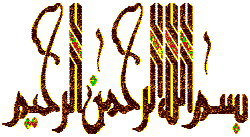 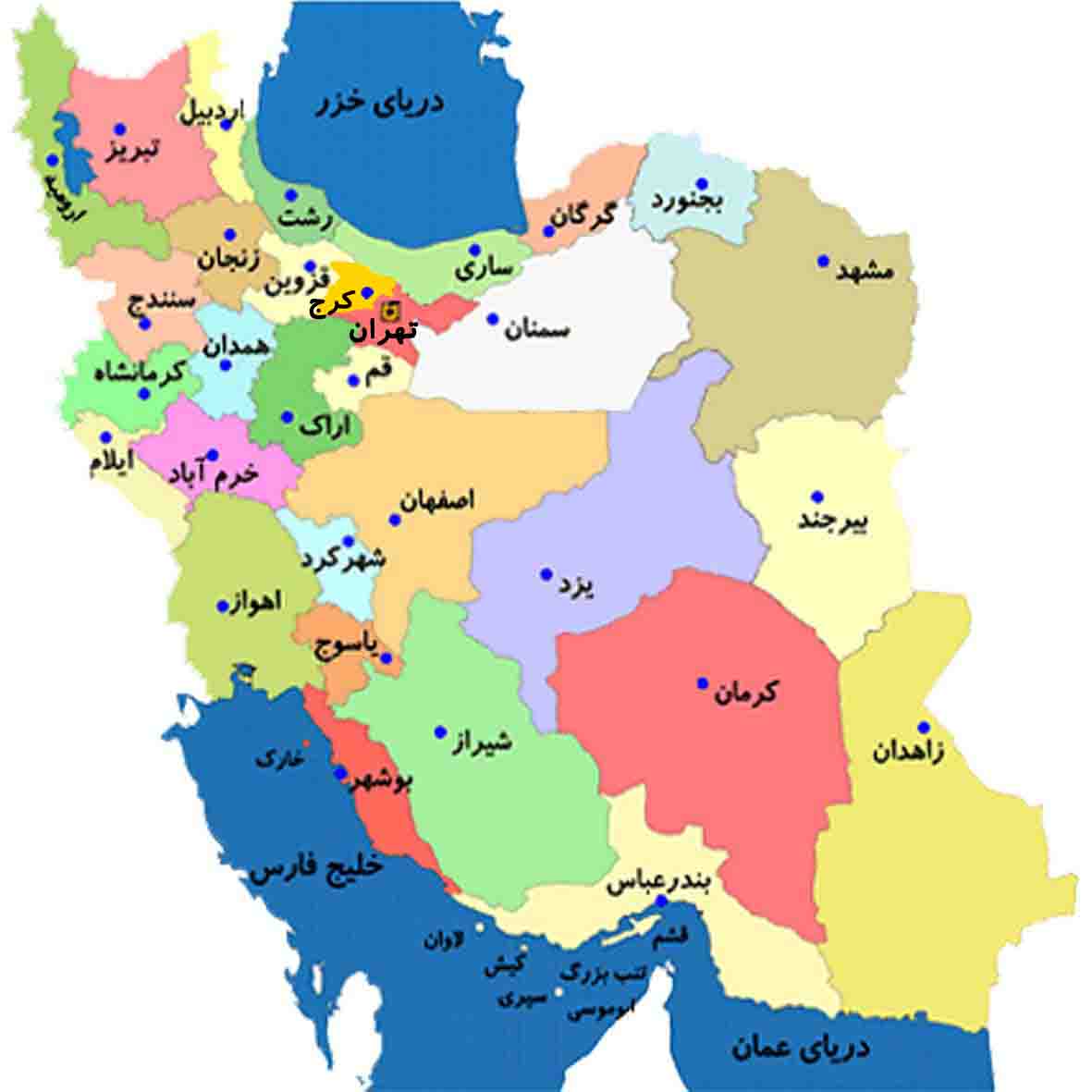 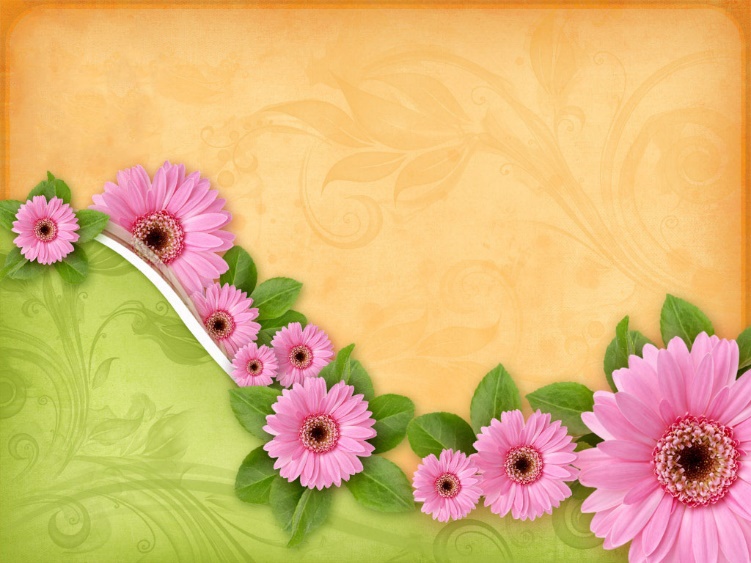 من کجا زندگی می کنم؟
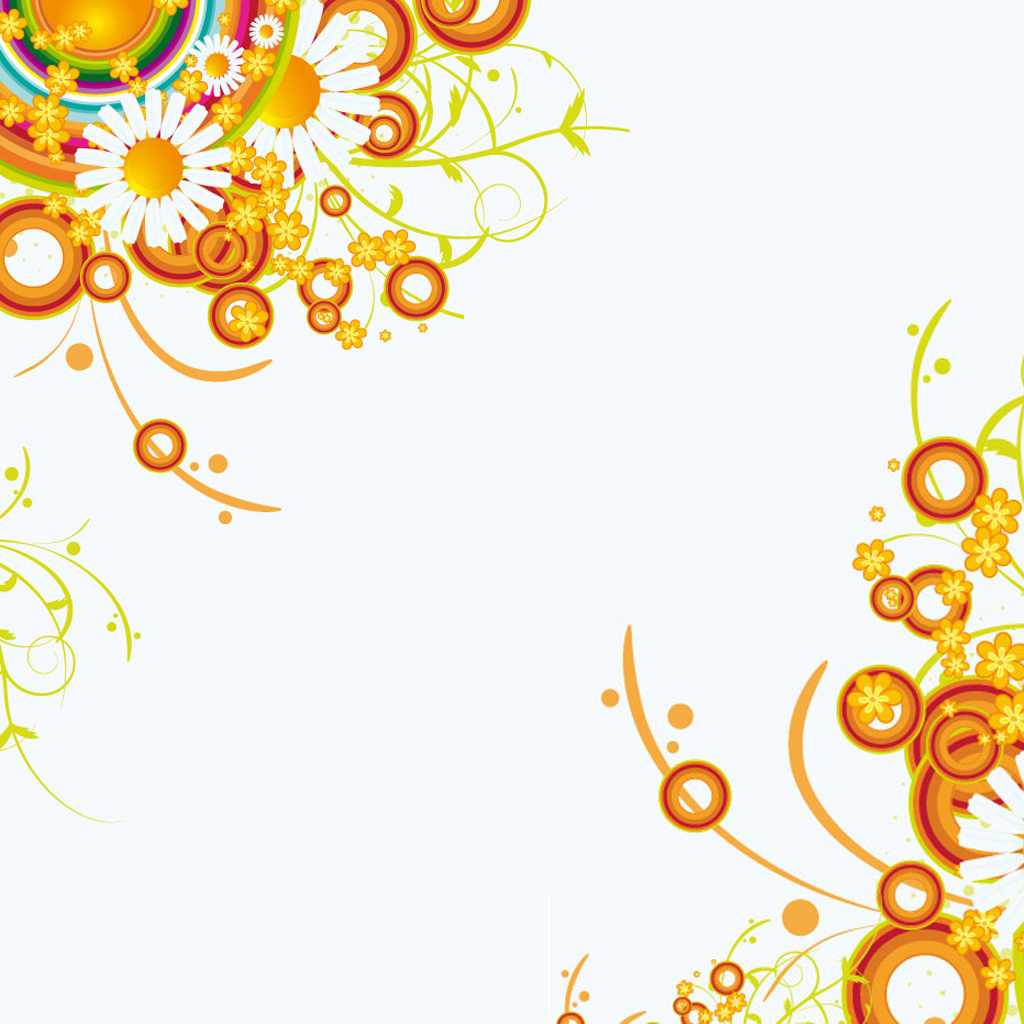 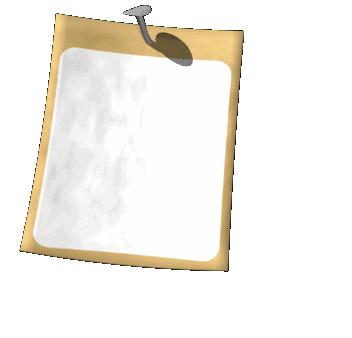 توجه!
در ادامه شما با دو نفر از فرزندان کشور عزیزمان ایران آشنا  می شوید. به توضیحات آنها در مورد مکان زندگیشان دقت کنید. با کمک توضیحات و تصاویری که مشاهده می کنید تفاوت ها و شباهت های محل زندگی این دو نفر را با هم مقایسه کنید.
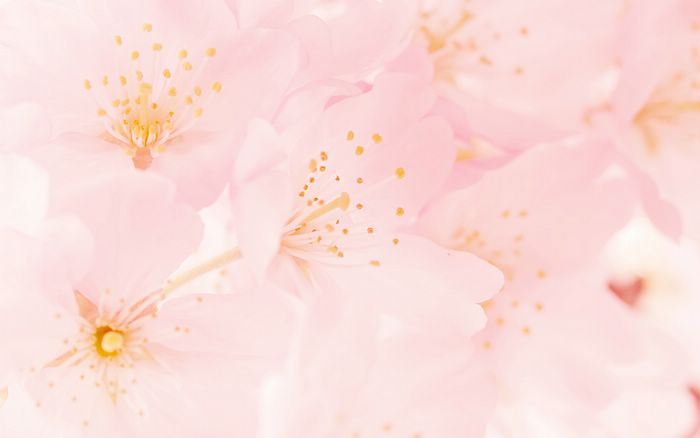 سلام بچه ها
نام من بایرام است. و در روستای بنیس زندگی می کنم. روستای ما در دامنه کوه علمدار در آذربایجان شرقی قرار دارد. حتماً حدس زده اید که ما در منطقه سرد زندگی می کنیم. کوه علمدار در تمام سال پوشیده از برف است. خانه های ما دیوارهای ضخیم دارد تا از نفوذ سرما جلوگیری شود. اما تابستان ها هوای خنک و معتدلی داریم. بیشتر مردم این منطقه در دامنه سرسبز این کوه ها دامپروری می کنند. و محصولات دامی و گوشت و لبنیات در اینجا تولید می شود. در باغ های این منطقه درختان زردآلو و سیب کاشته شده اند. صنایع دستی همچون سفالگری در روستای ما رواج دارد. غذای معروف ما کوفته تبریزی است. آیا تا به حال این غذا را خورده اید؟
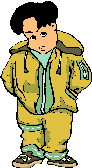 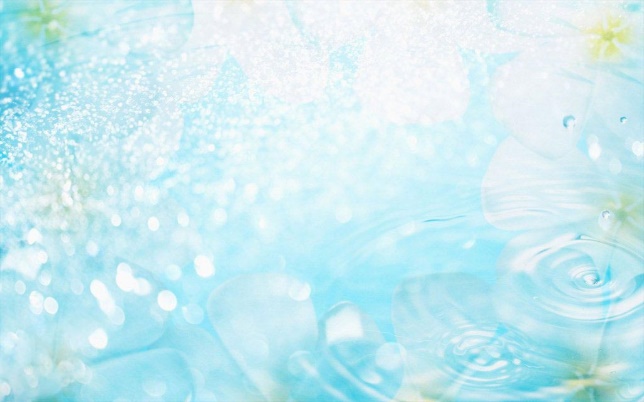 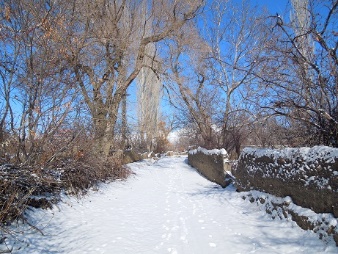 کوچه باغ های برفی
روستای بنیس
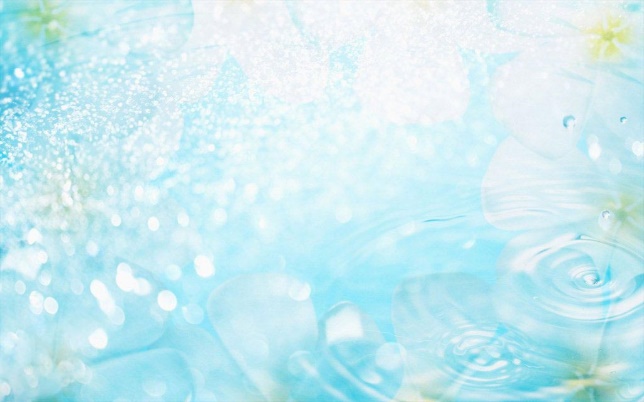 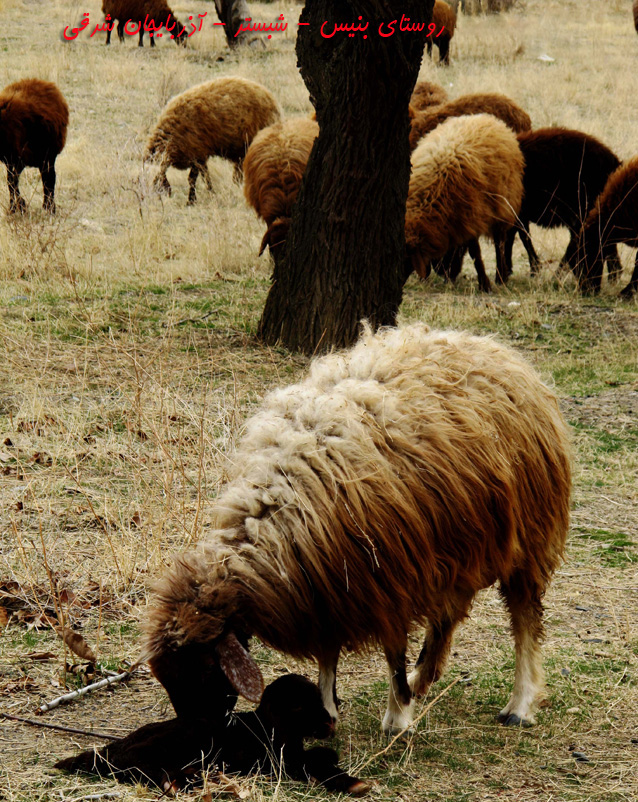 دامداری در
روستای بنیس
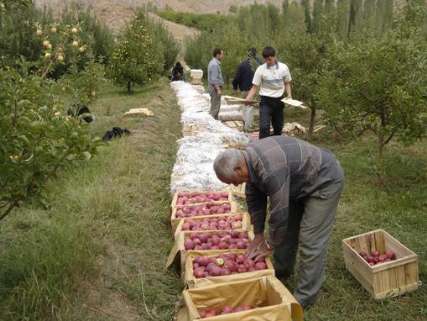 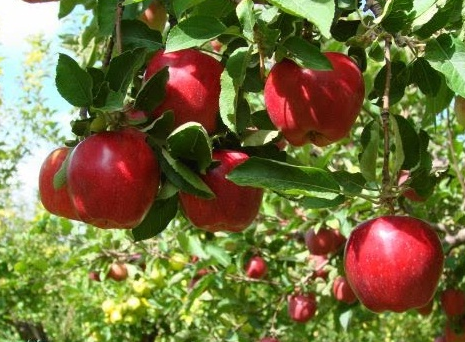 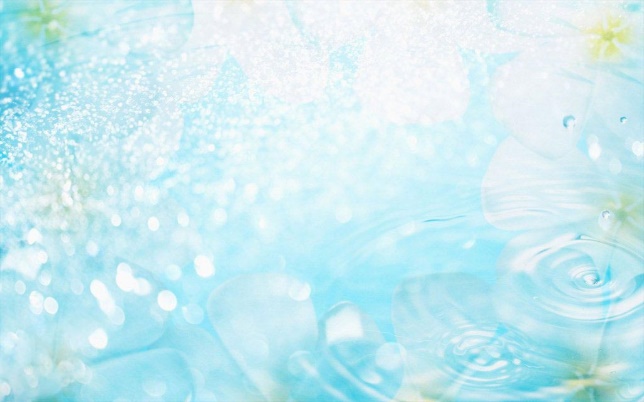 باغات سیب در روستای بنیس
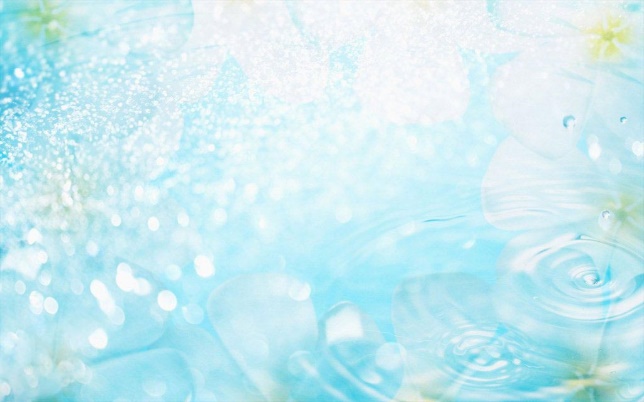 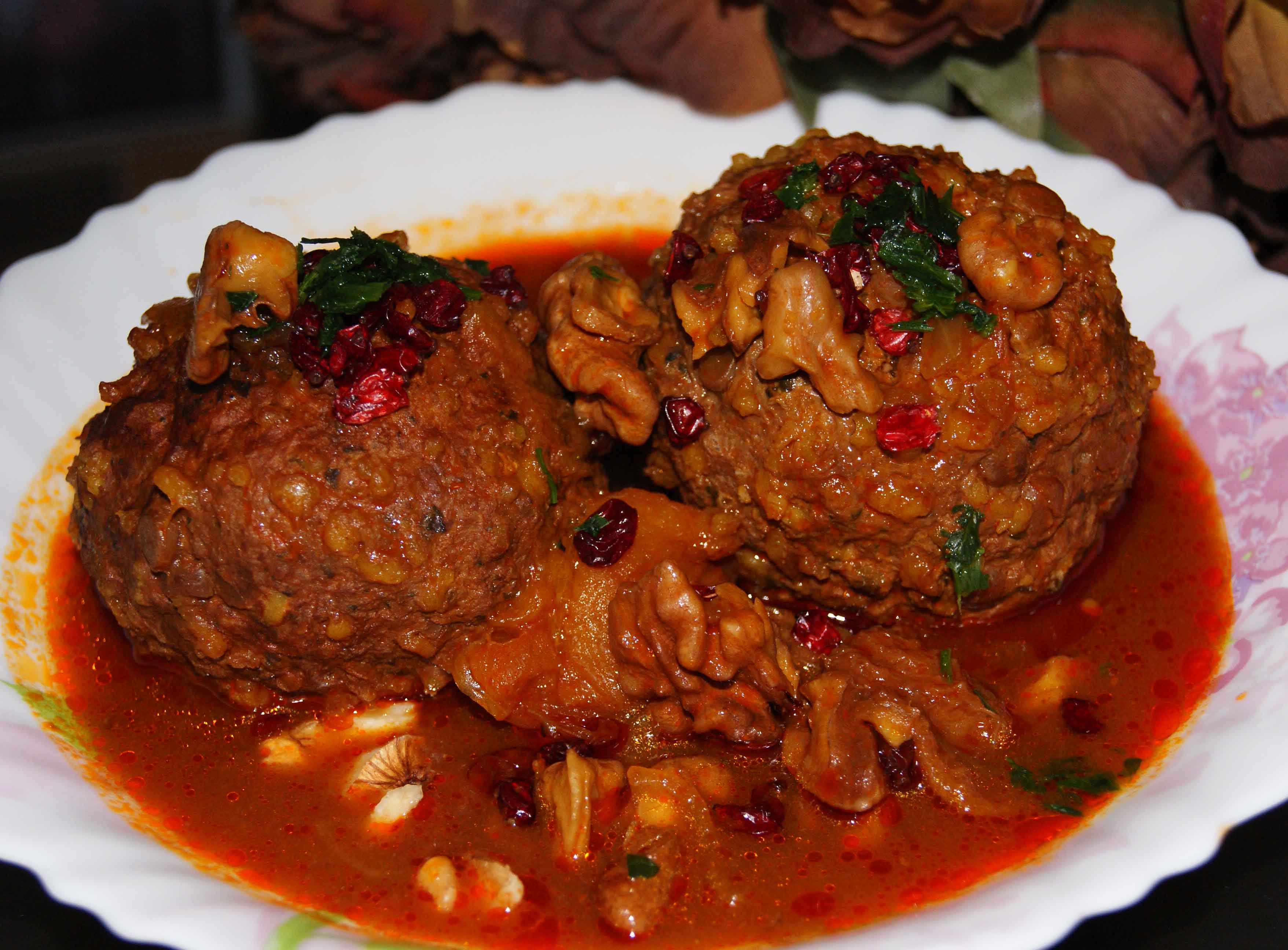 کوفته تبریزی 
روستای بنیس
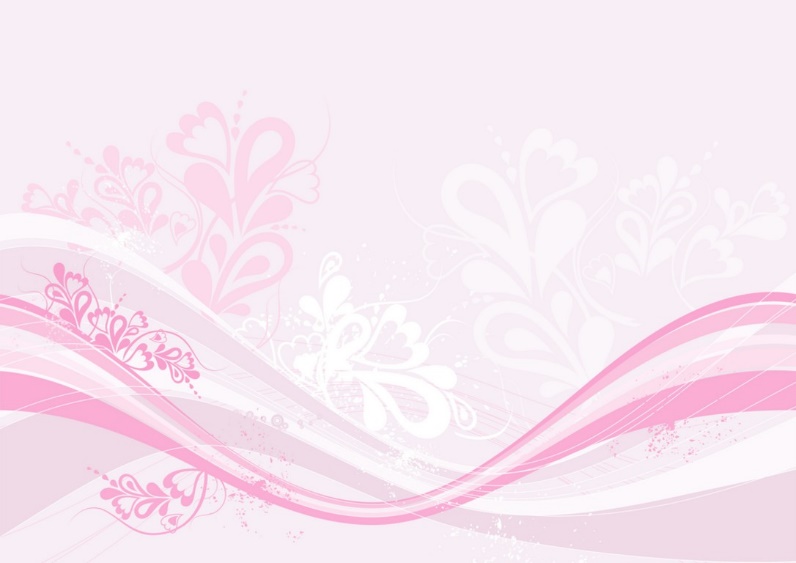 سلام بچه ها
من حامد هستم و در شهر اردکان زندگی می کنم. شهر ما در استان یزد در مرکز ایران واقع است به همین دلیل آب و هوای خشک و بسیار گرمی در تابستان دارد. پدر من کارگاه تولید رُبّ انار دارد؛ چون انار یک میوه گرمسیری است و در باغ های اطراف شهر ما به دست می آید. آش انار یکی از غذاهای محلی این منطقه است. شهر ما ساختمان های گنبدی شکل و بادگیرهای بلند و زیبا دارد. اگرچه شهر کوچکی است اما حدود 60 هزار نفر جمعیت دارد و وقتی گردشگران به شهر ما می آیند، صنایع دستی چون سرامیک، شمد، چادرشب و دستمال برای سوغاتی می خرند. شیرینی محلی و حلوا ارده اردکان هم از سوغاتی های معروف شهر ما است. آیا دوست دارید از شهر ما دیدن کنید؟
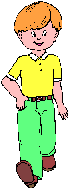 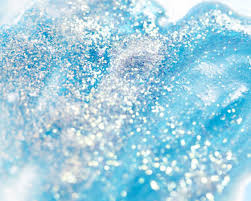 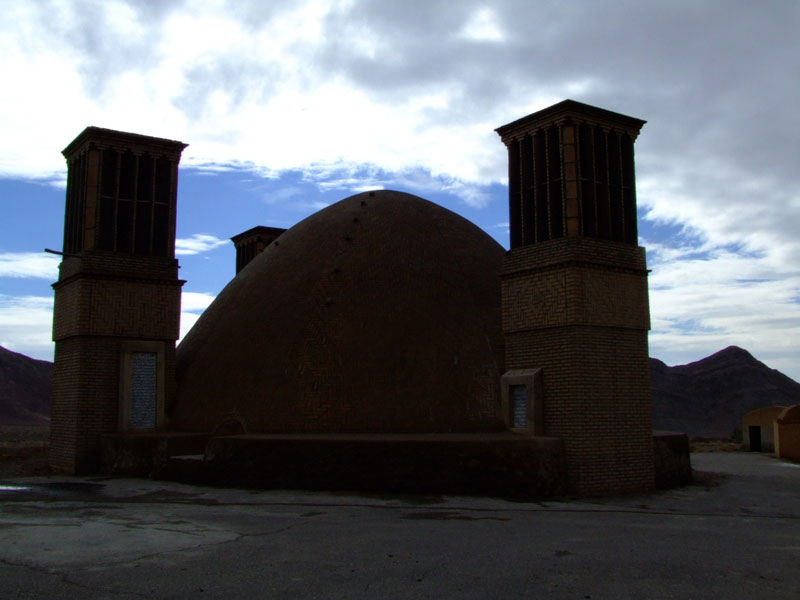 بادگیرها و خانه های گنبدی شکل اردکان یزد
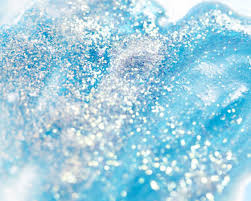 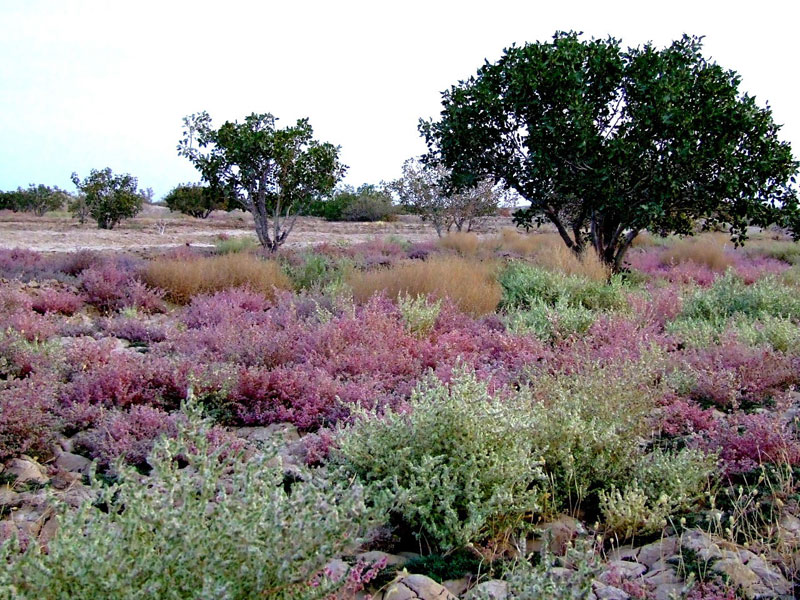 باغات انار در اردکان یزد
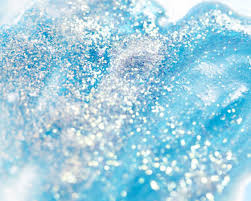 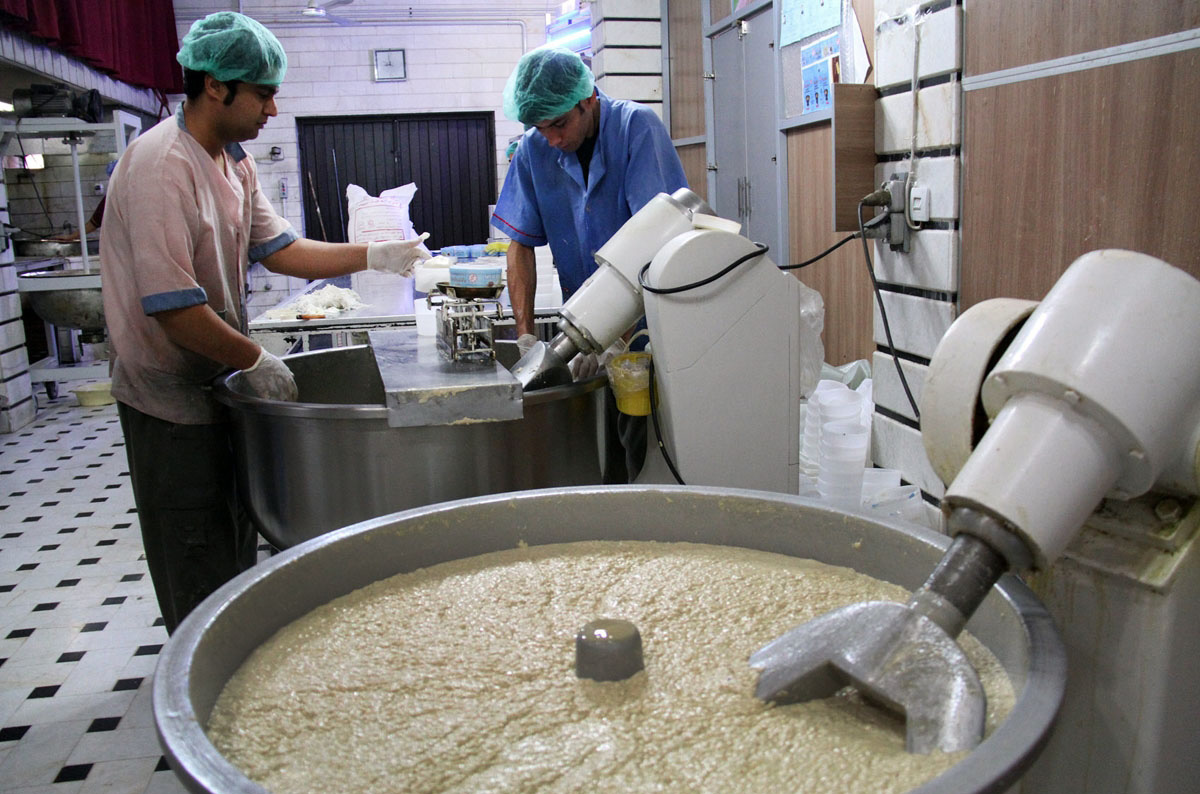 تهیه حلوا و ارده
 در اردکان یزد
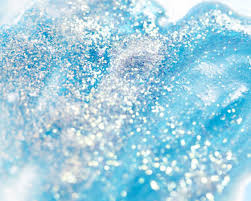 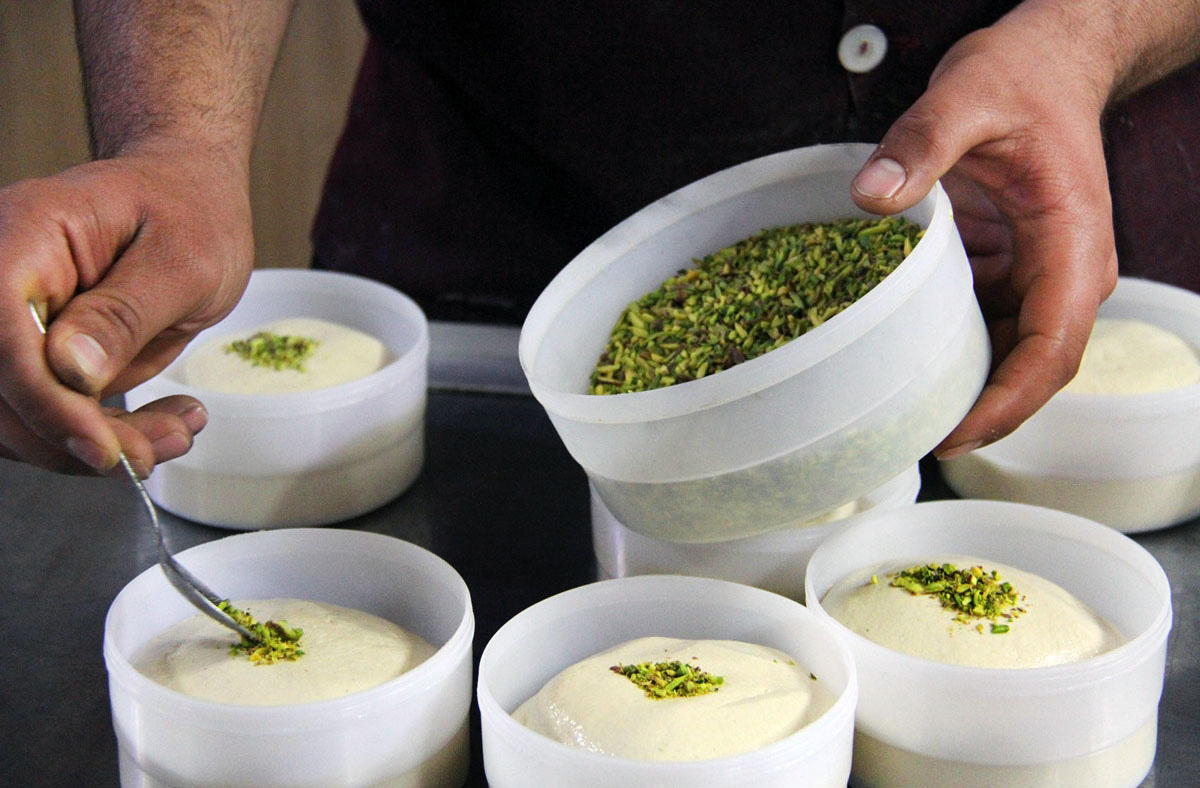 حلوا و ارده
 سوغات اردکان یزد
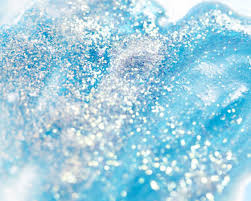 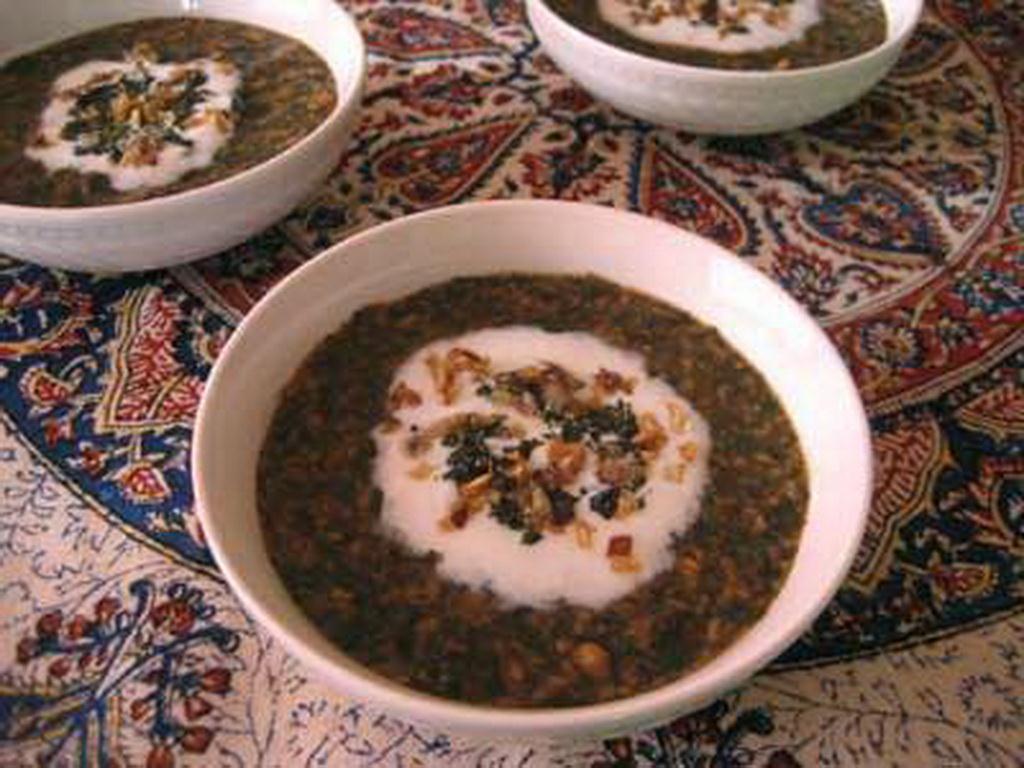 تهیه آش انار
 در اردکان یزد
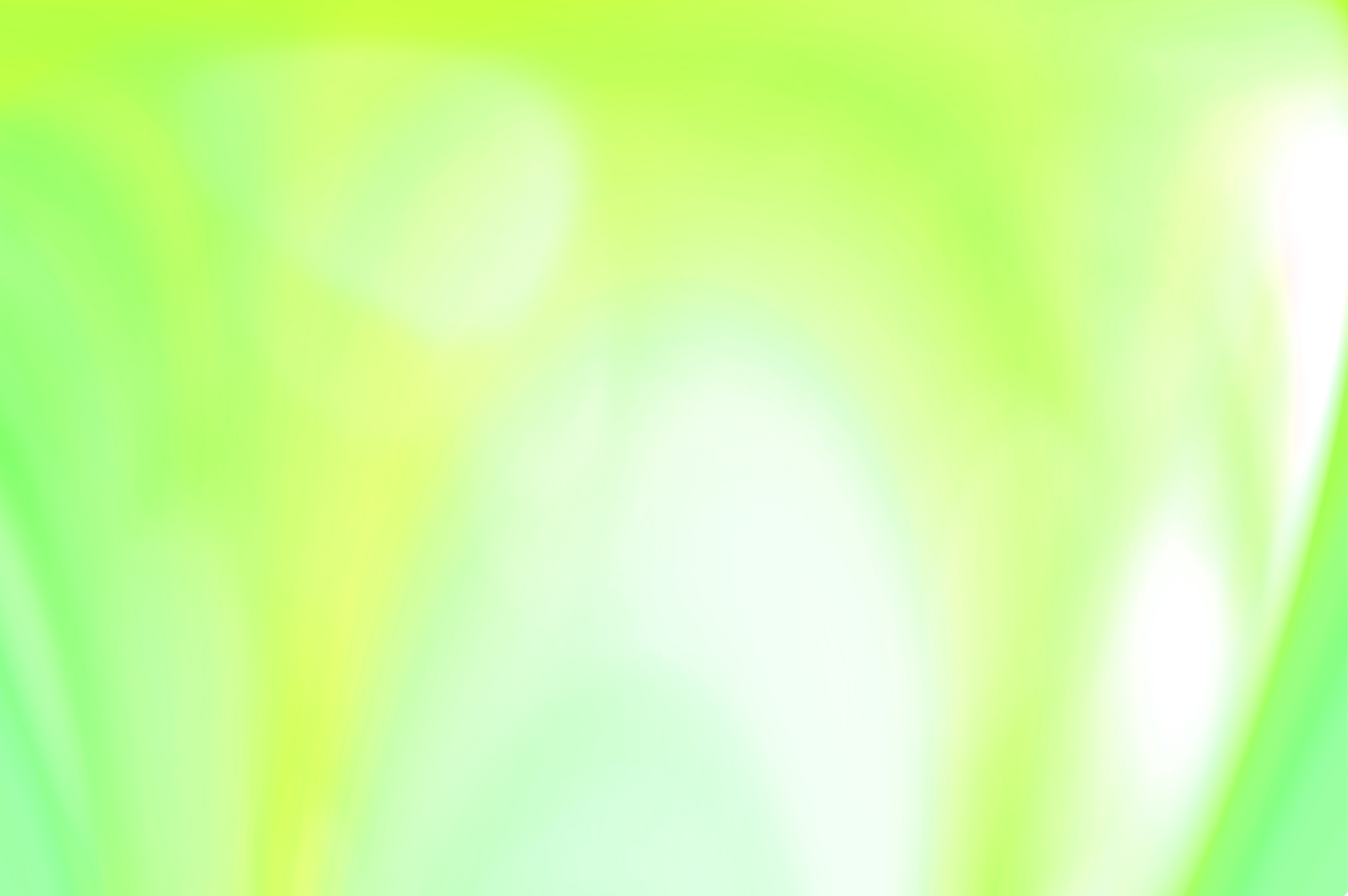 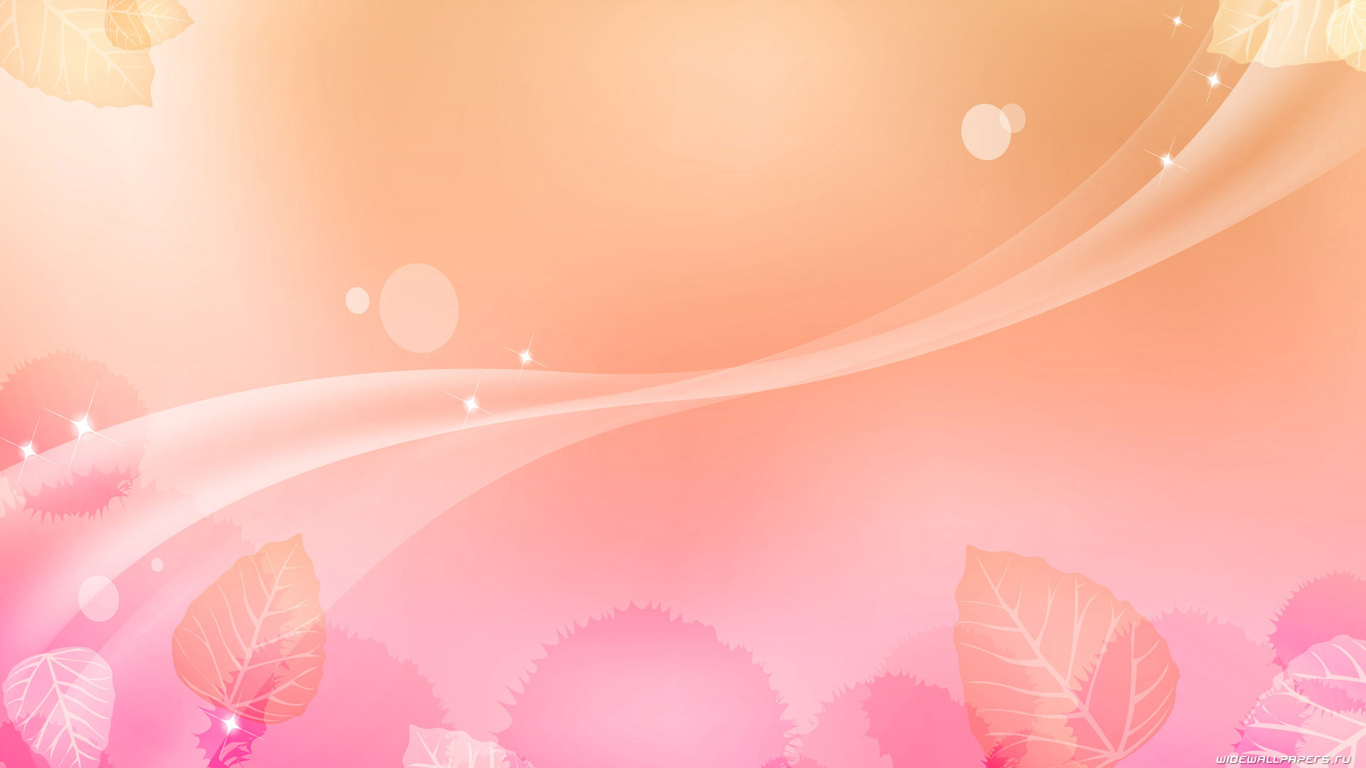 ویژگی های هر مکان:
ویژگی های طبیعی: موقعیت جغرافیایی، نوع آب و هوا، ناهمواری ها، رودها، پوشش گیاهی، زندگی جانوری و ...
ویژگی های انسانی: تعداد جمعیت، فعالیت های اقتصادی، سواد، زبان، آثار تاریخی و ...
دانش جغرافیا به ما کمک می کند که ویژگی های طبیعی و انسانی مکان های مختلف را بشناسیم و رابطه بین این ویژگی ها را بفهمیم.
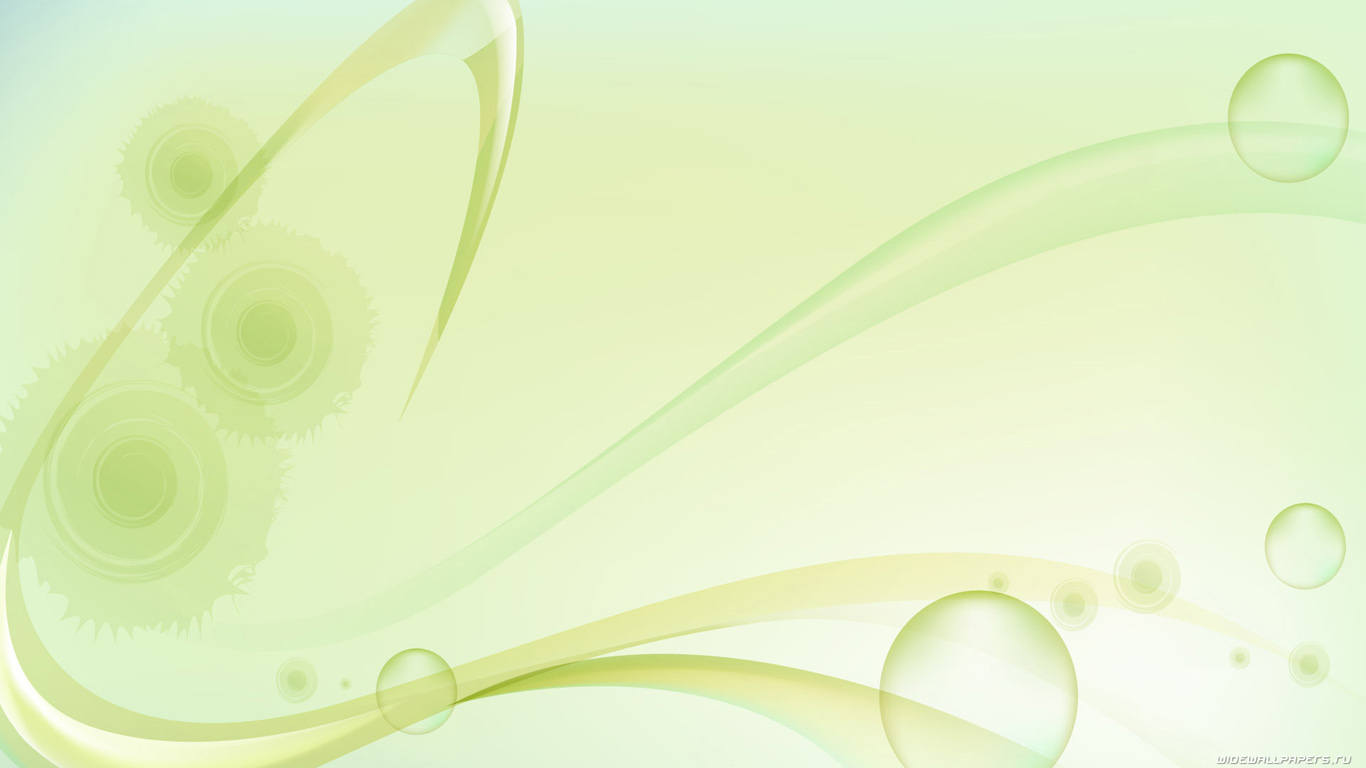 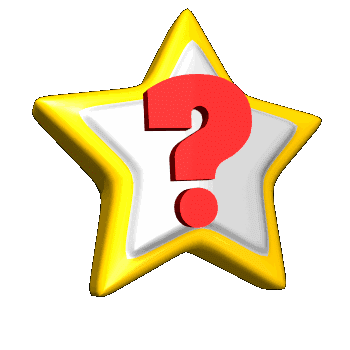 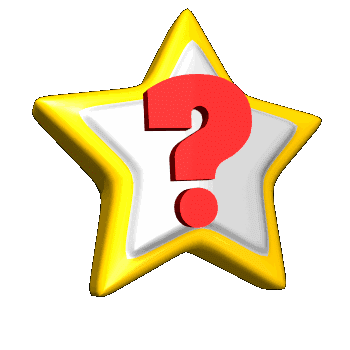 پرسش های جغرافیایی:
پرسش هایی درباره یک مکان         تحقیق         یافتن پاسخ
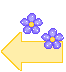 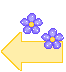 چگونه
چرا
کجا
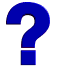 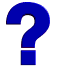 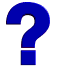 چه کسانی
چه موقع
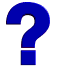 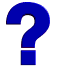 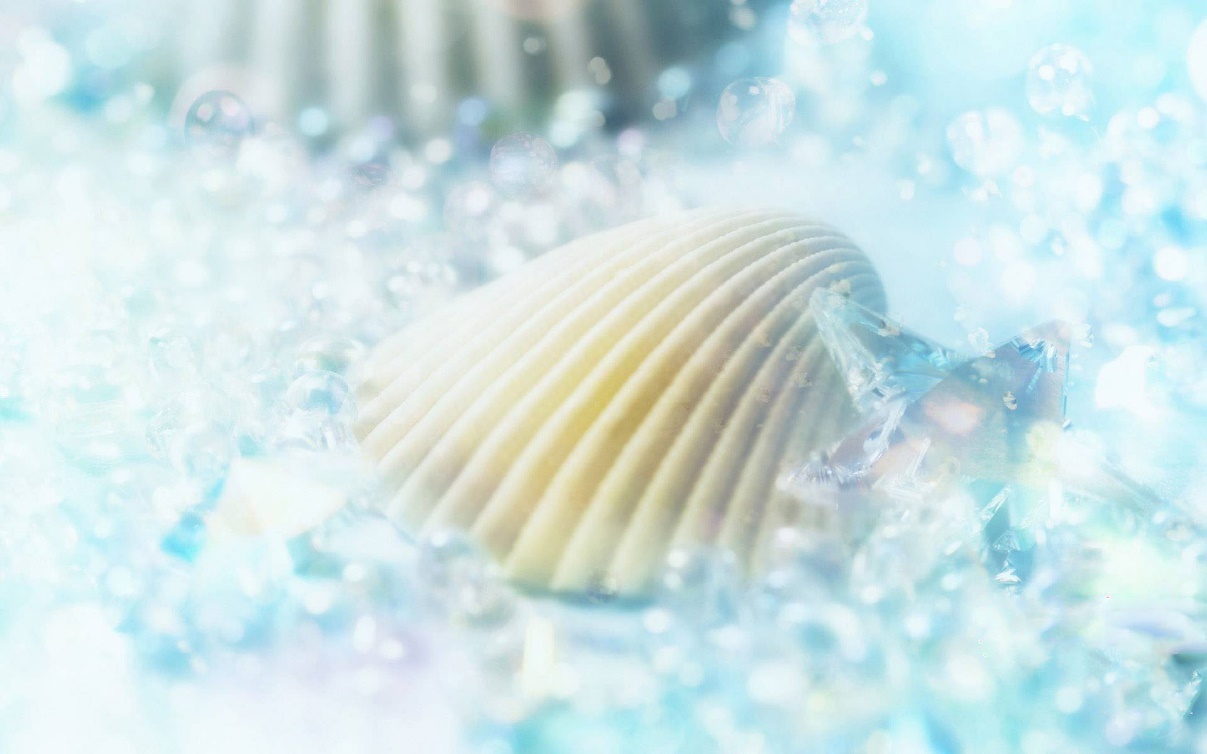 چه وسایلی به شناخت محیط زندگی کمک می کند؟
نقشه: تصویری است افقی از سطح زمین که به نسبت موردنیاز کوچک شده است.
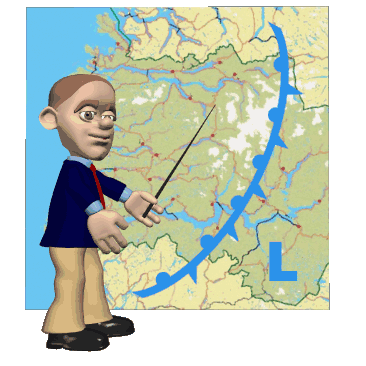 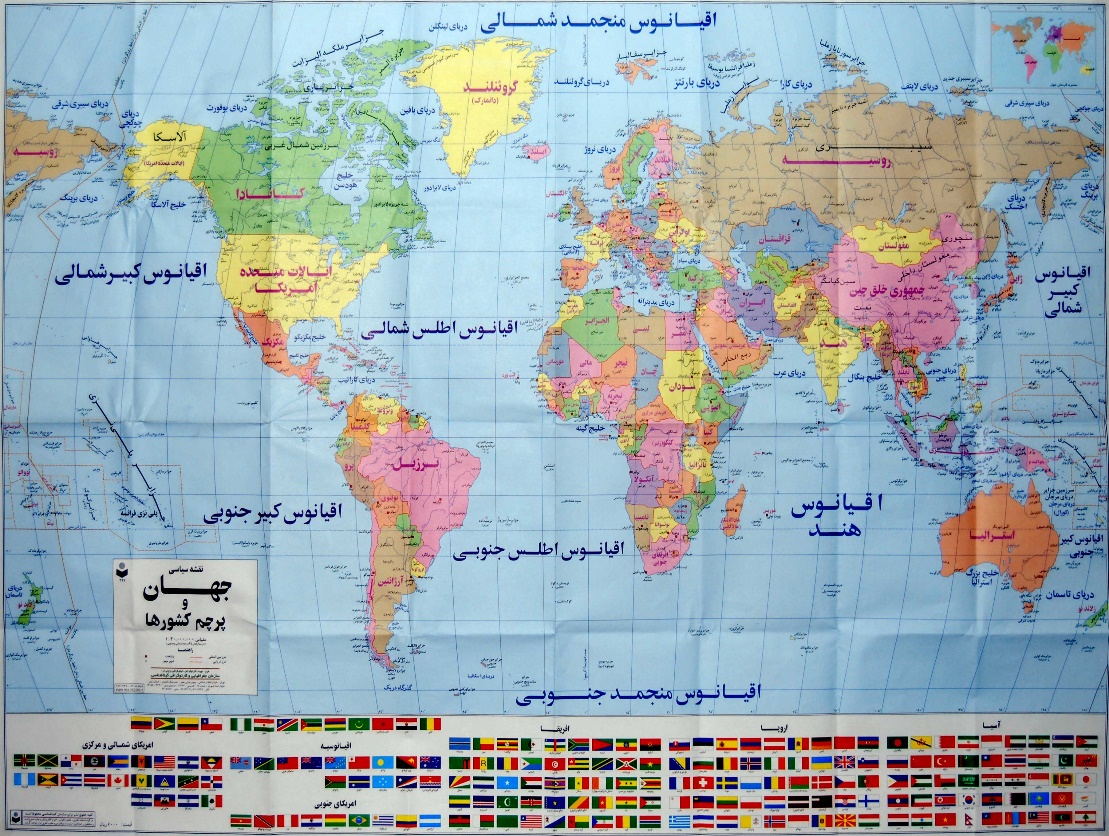 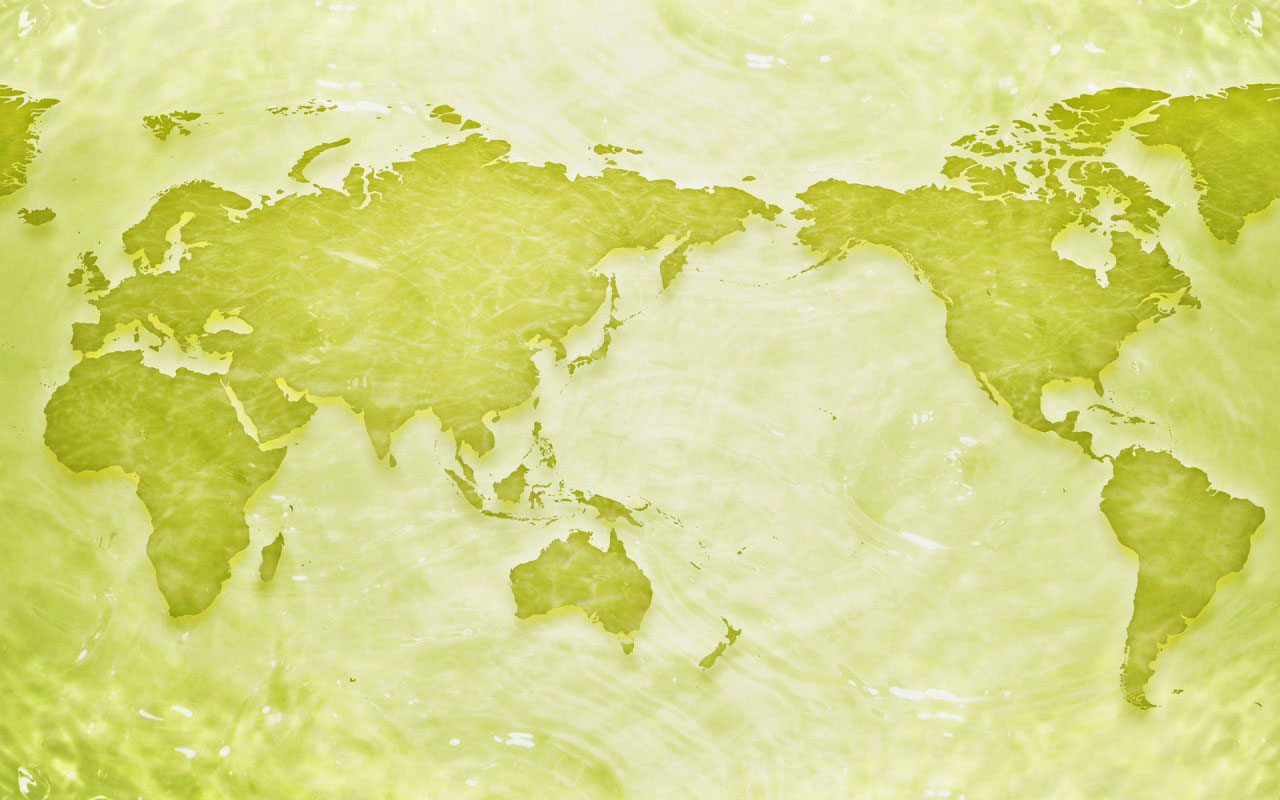 نقشه ها چه اطلاعاتی به ما می دهند؟
محل دقیق پدیده های طبیعی: کوه، رود، جنگل و ...
پدیده های انسانی: راه ها، پل ها، سدها و ...
نقشه ها انواع گوناگون دارند.
نقشه ناهمواری ها، نقشه تقسیمات کشوری، نقشه راه ها، نقشه گردشگری و اطلس ها
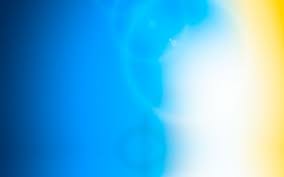 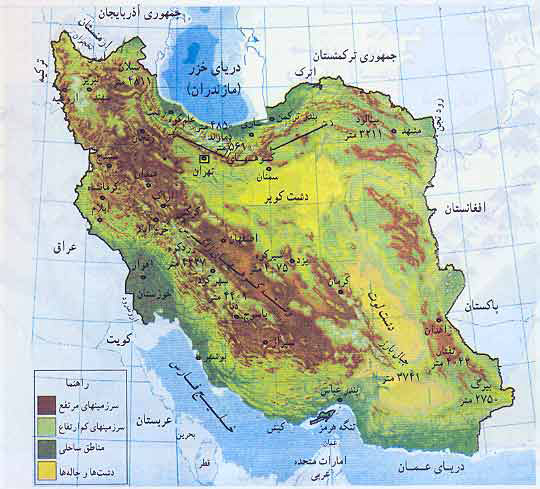 نقشه ناهمواری های 
ایران
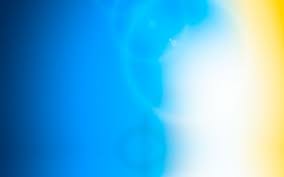 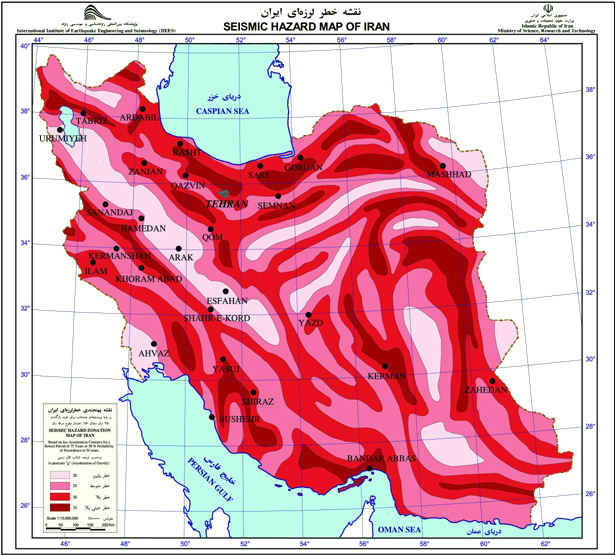 نقشه مناطق زلزله خیز
ایران
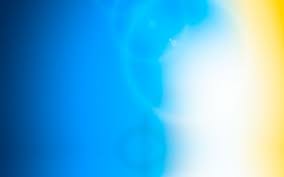 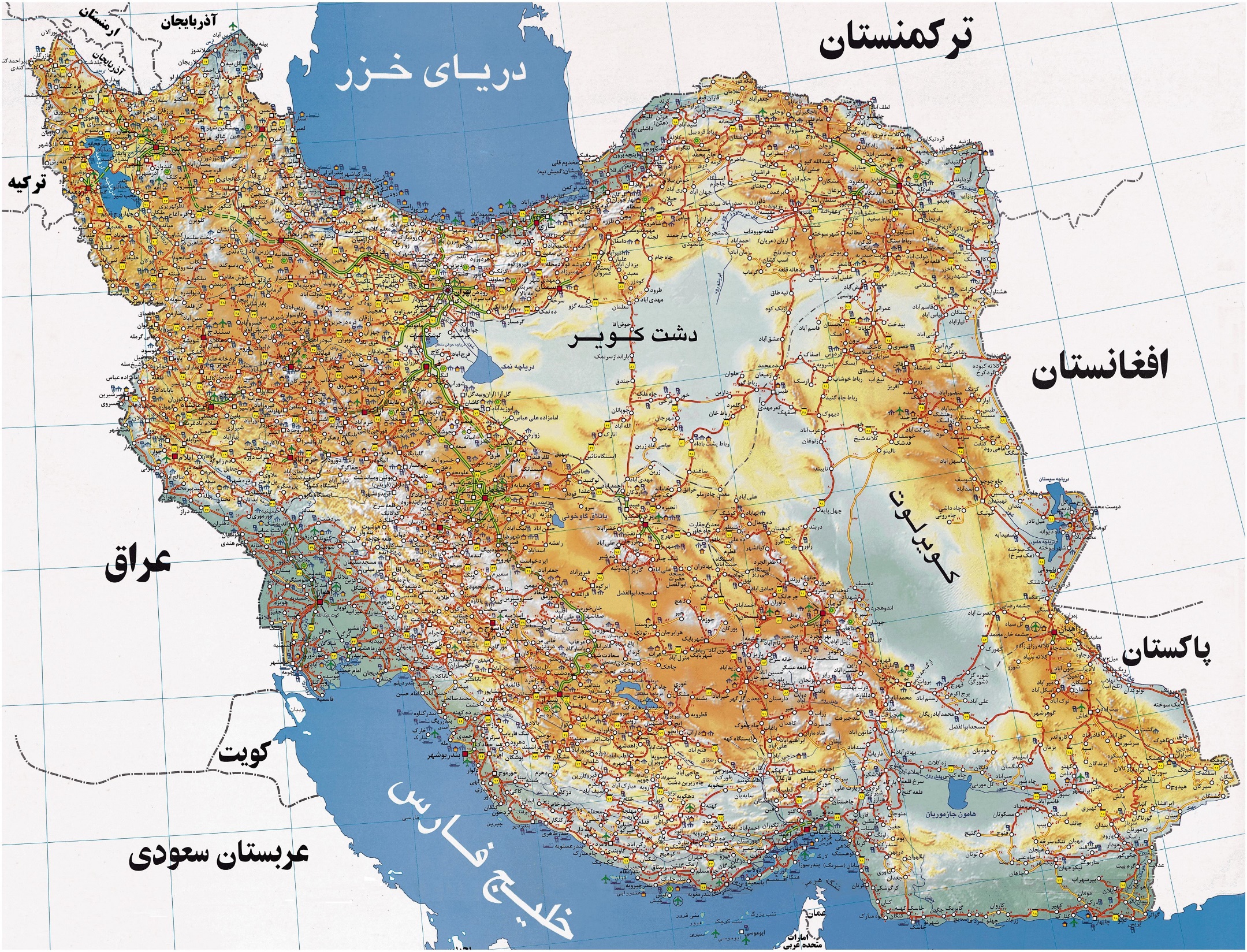 نقشه راه های
ایران
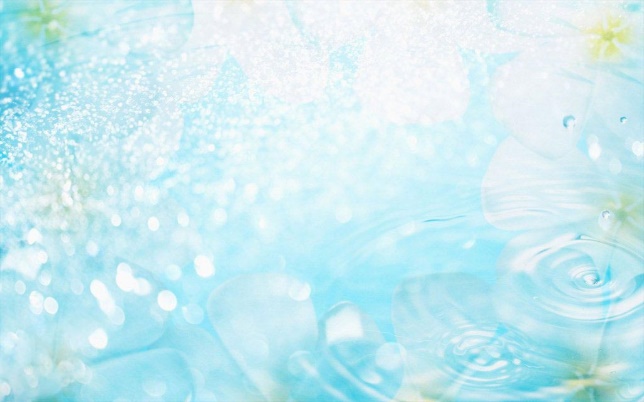 به مجموعه ای از نقشه ها که در یک کتاب جمع آوری شده باشند اطلس می گویند.
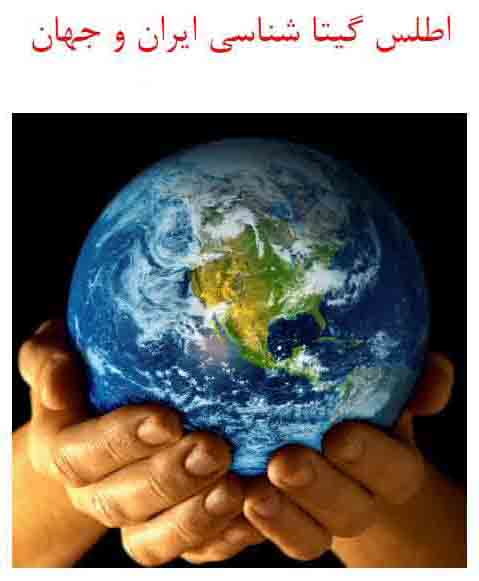 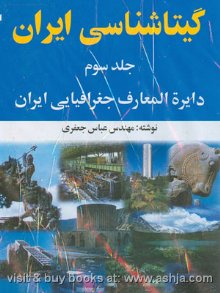 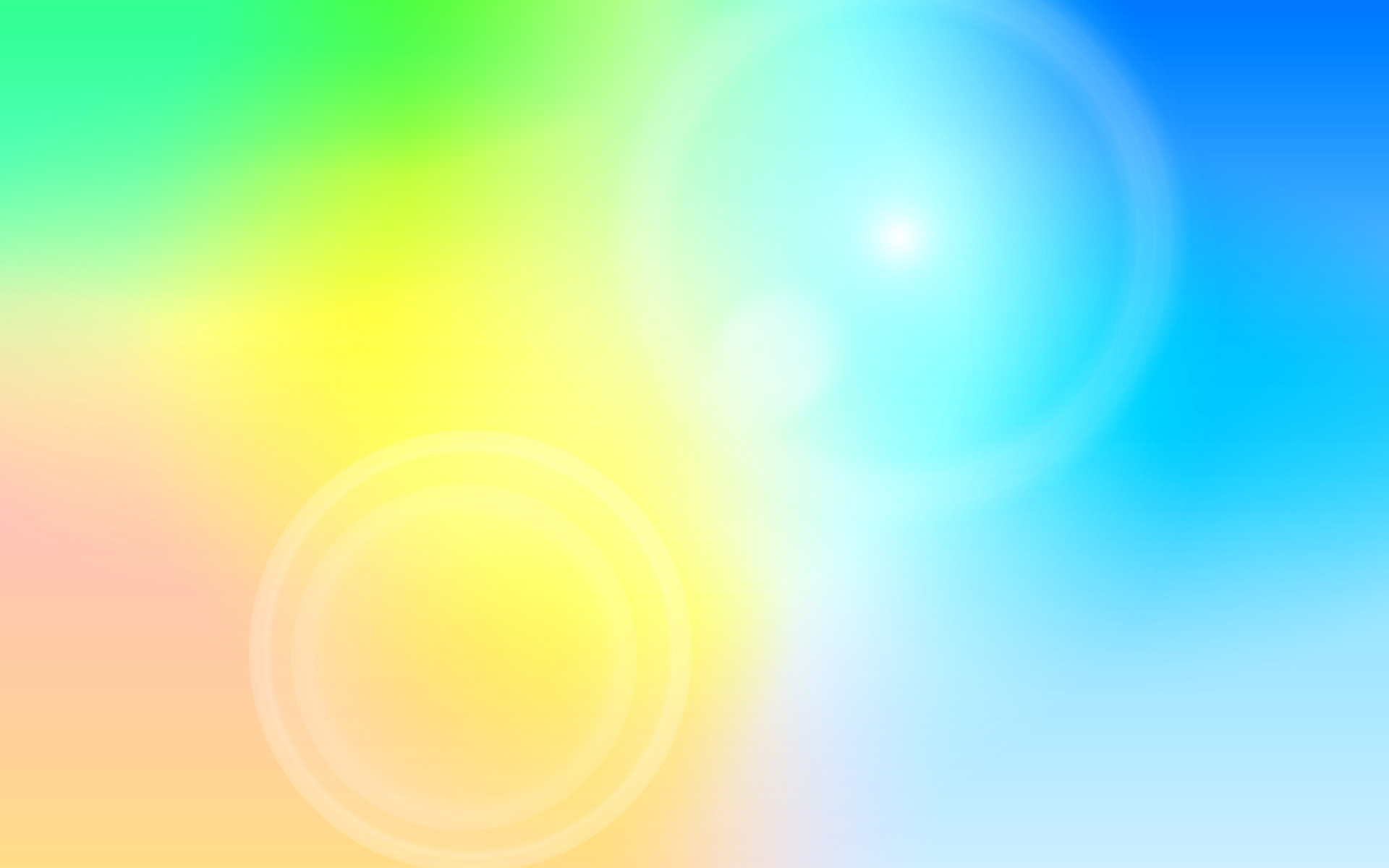 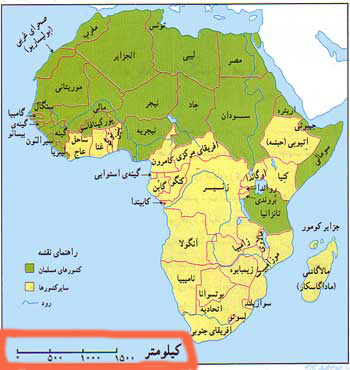 در زیر هر نقشه خطی مشاهده می شود که به آن مقیاس خطی می گویند.
با استفاده از آن می توانیم فاصله واقعی مکان ها را روی زمین محاسبه کنیم.
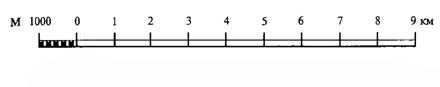 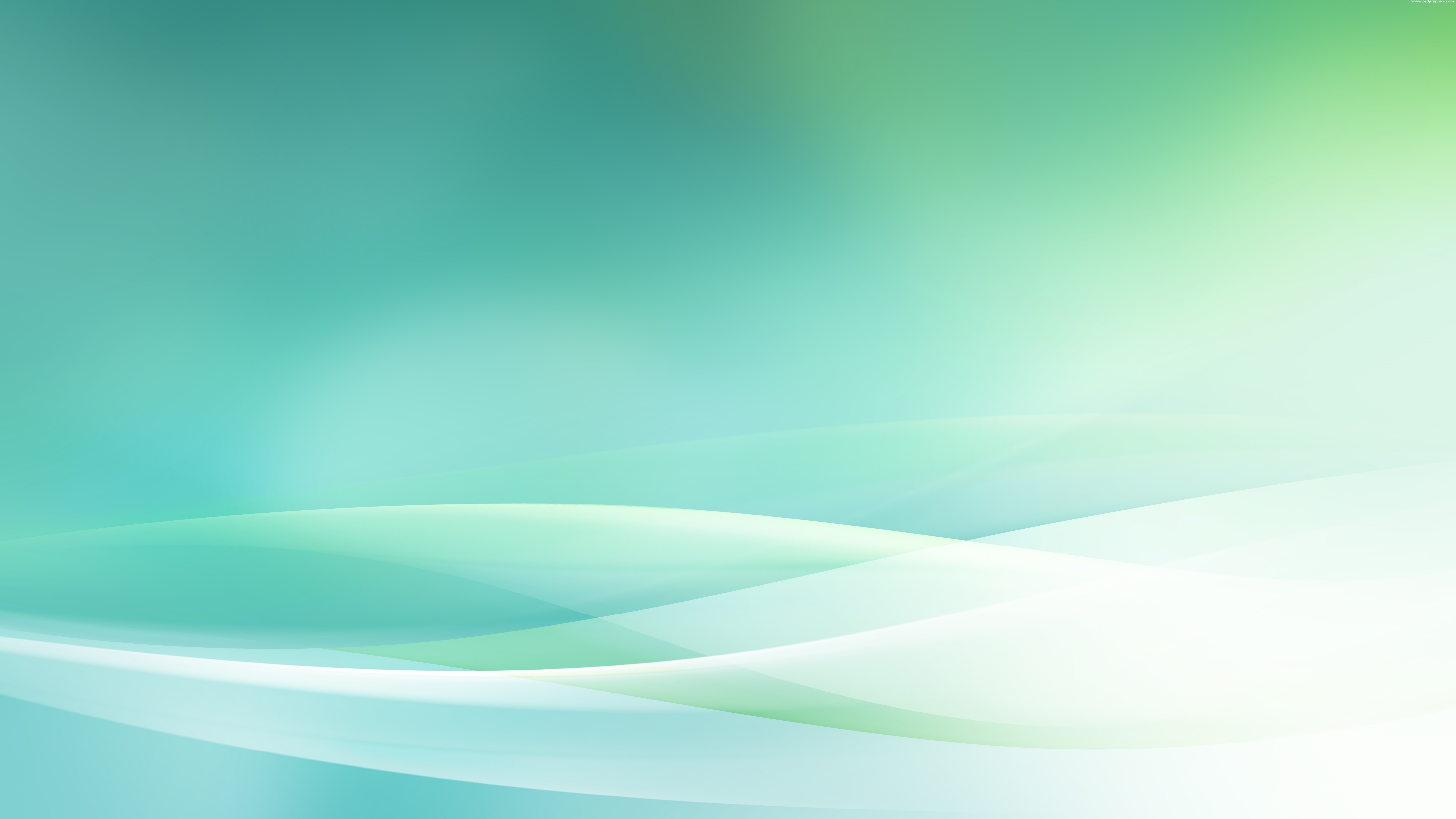 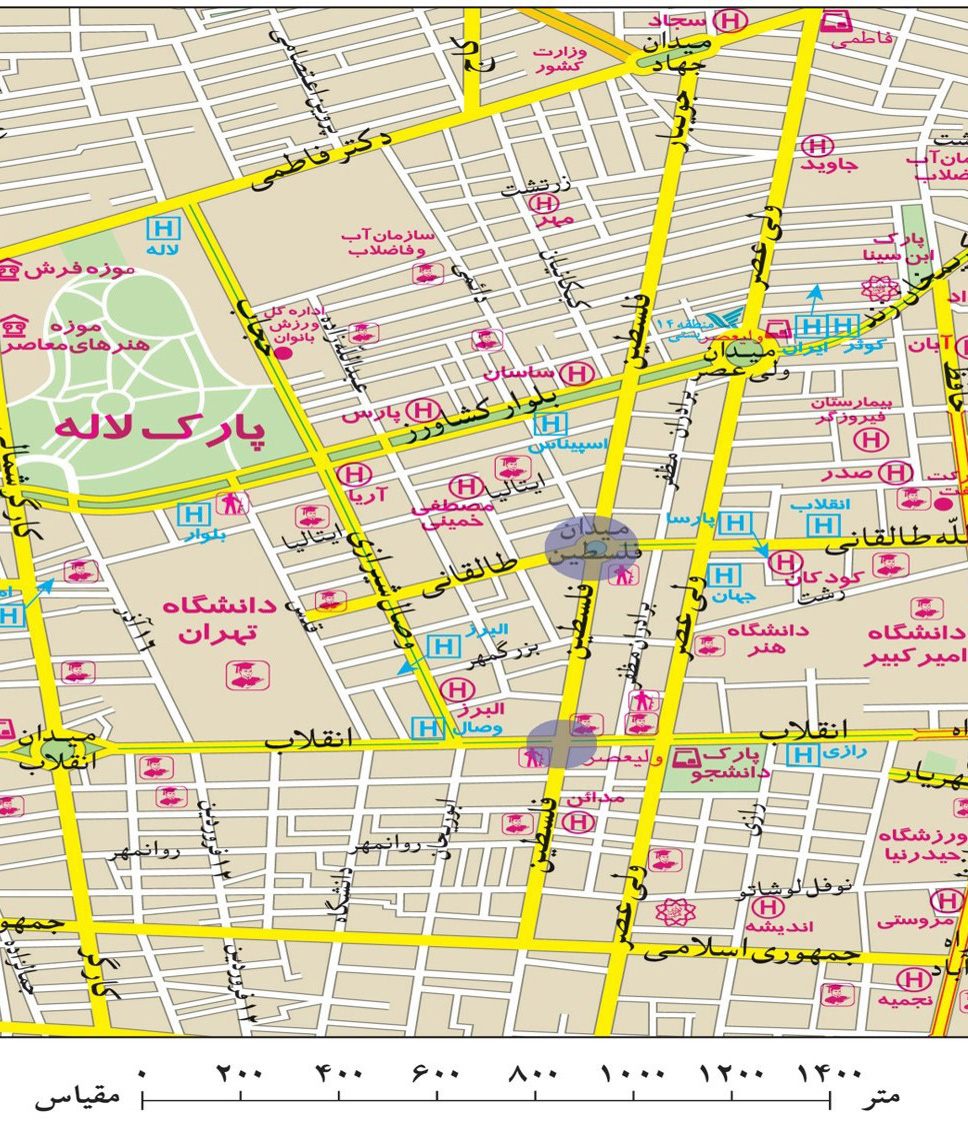 ابتدا با خط کش فاصله مکان ها را روی نقشه اندازه می گیریم.
مثلاً فاصله میدان فلسطین تا خیابان انقلاب روی نقشه 3 سانتی متر است.
سپس خط کش را با همان مقدار 3 سانتی متر روی مقیاس خطی می گذاریم.
می بینیم که 3 سانتی متر روی نقشه برابر با 600 متر روی زمین است.
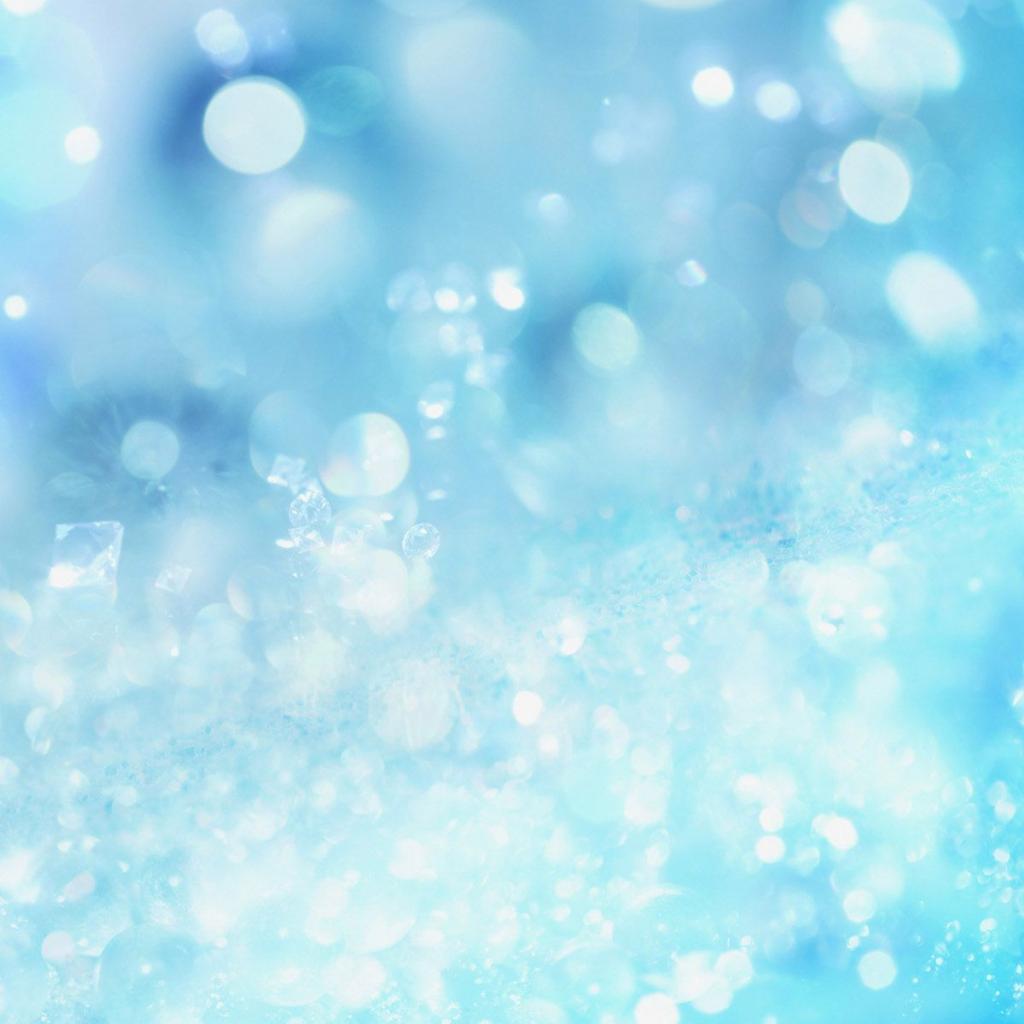 عکس ها نیز وسیله مهمی برای مطالعه و شناخت محیط هستند.
انواع عکس ها:
ماهواره ای
هوایی
معمولی
اطلاعات زیادی درباره مکان ها
تهیه نقشه
مناظر طبیعی و فعالیت های انسانی
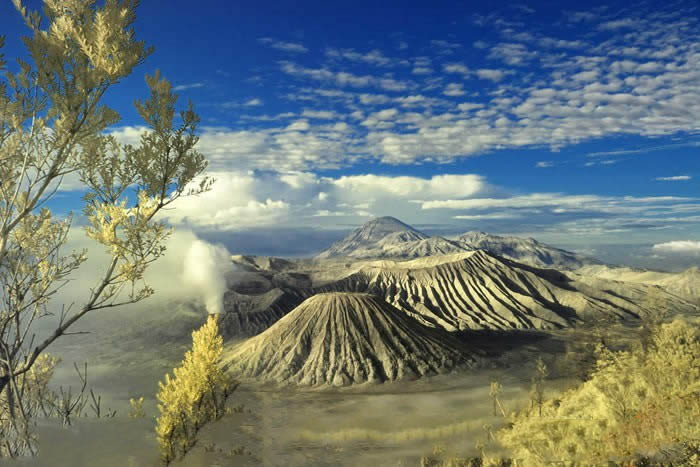 عکس معمولی از طبیعت
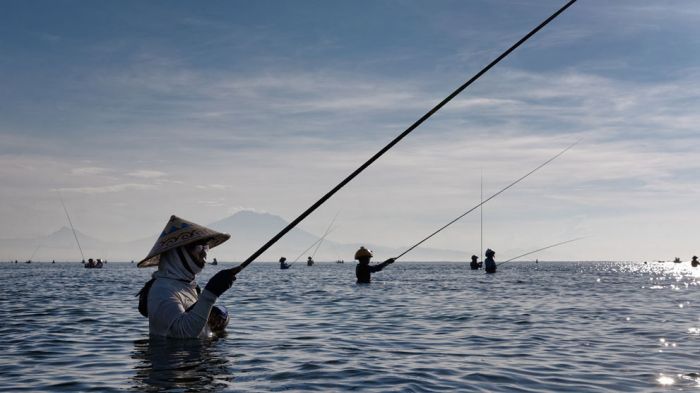 عکس معمولی از فعالیت های انسانی
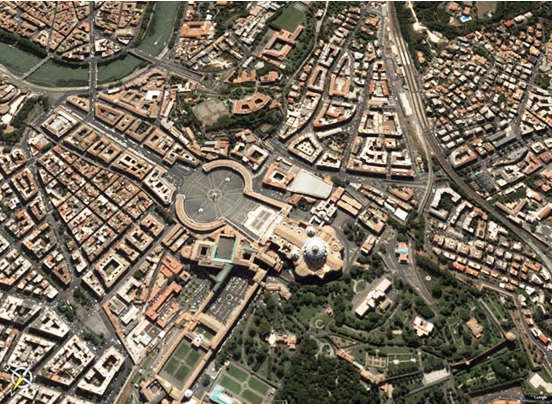 عکس هوایی
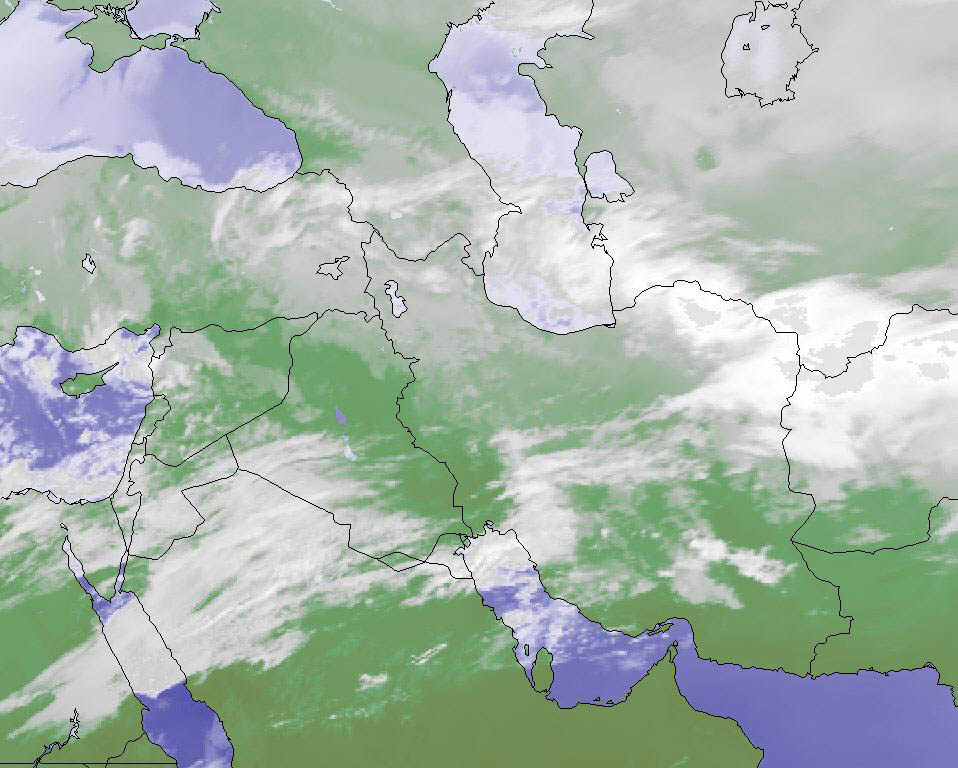 تصویر ماهواره ای
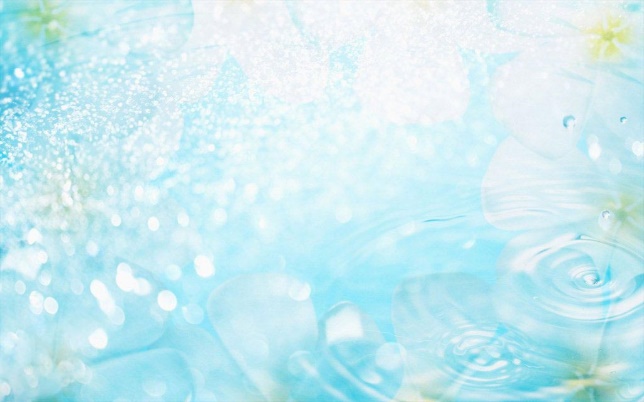 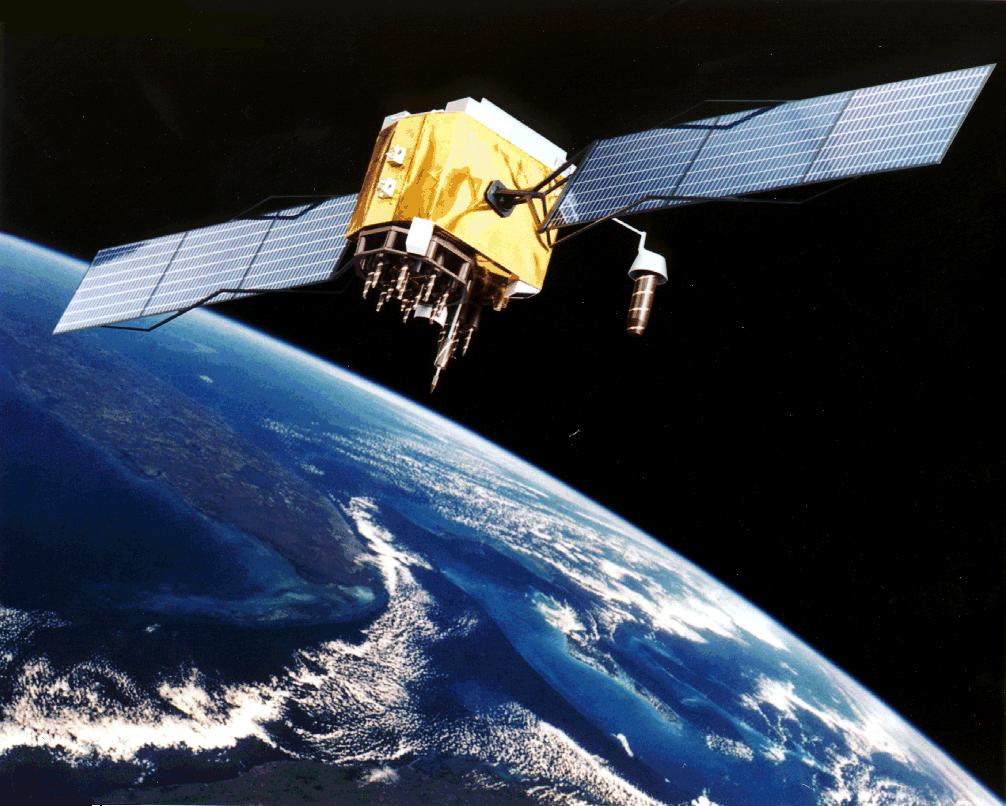 ماهواره در حال عکس برداری
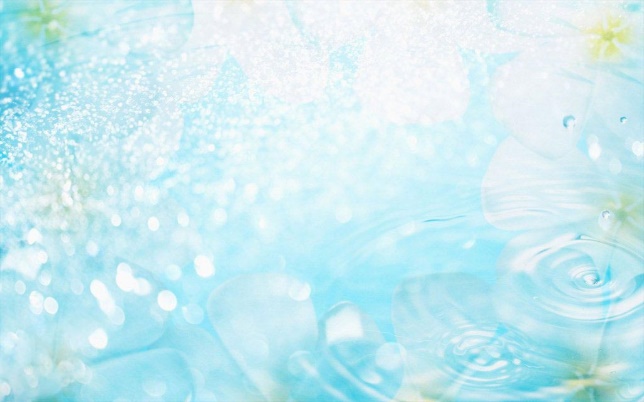 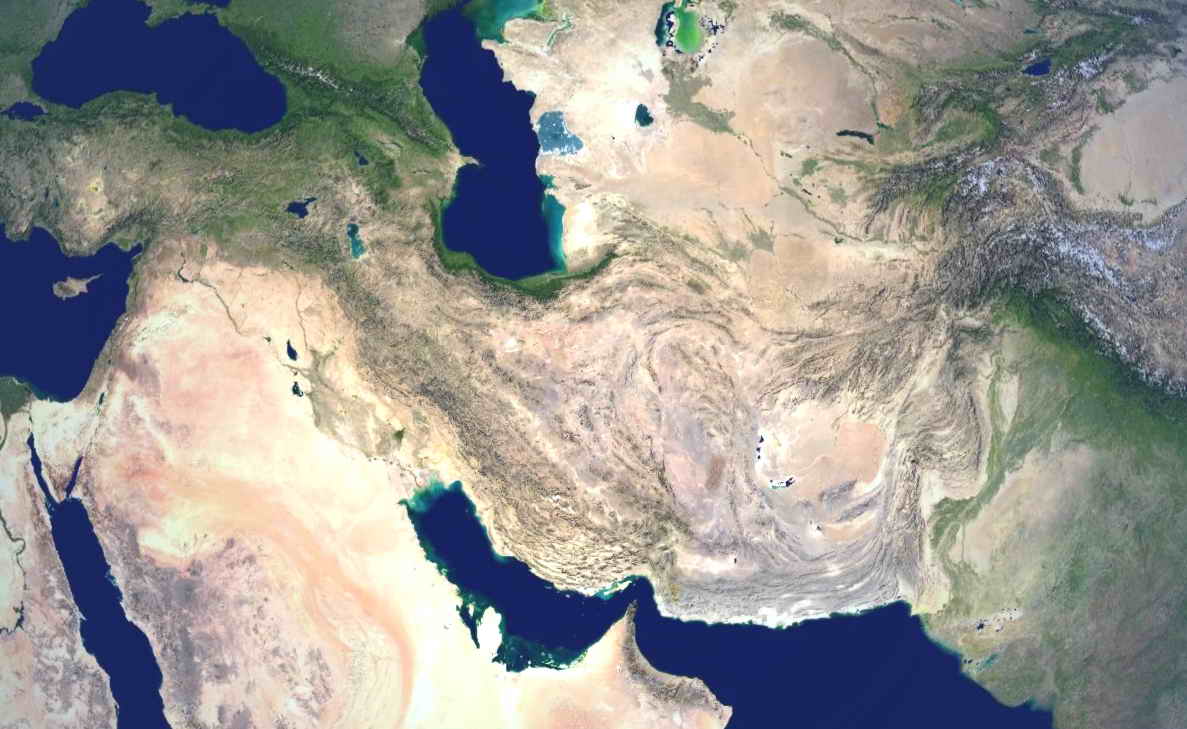 تصویر ماهواره ای
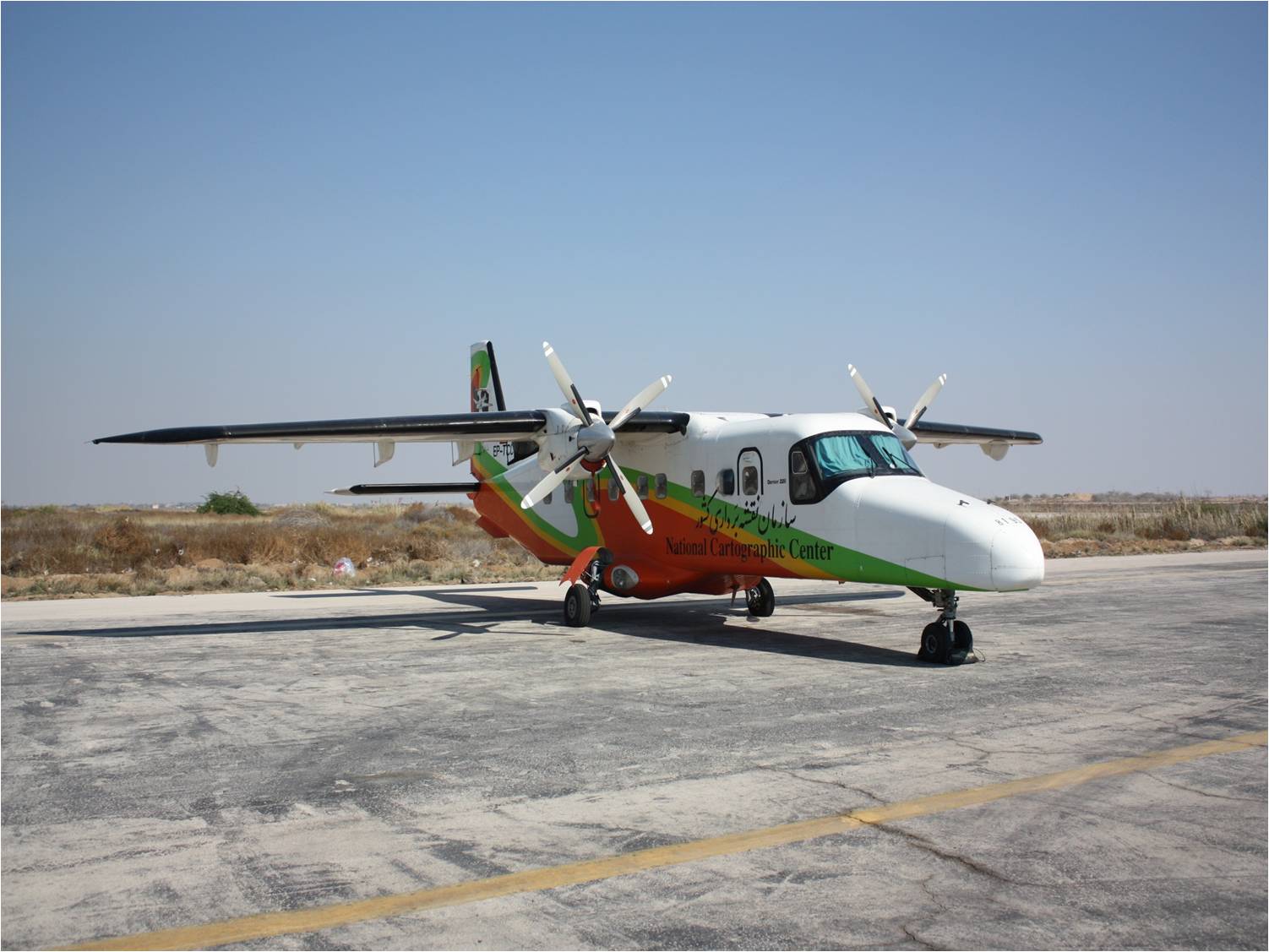 هواپیمای مخصوص گرفتن عکس هوایی
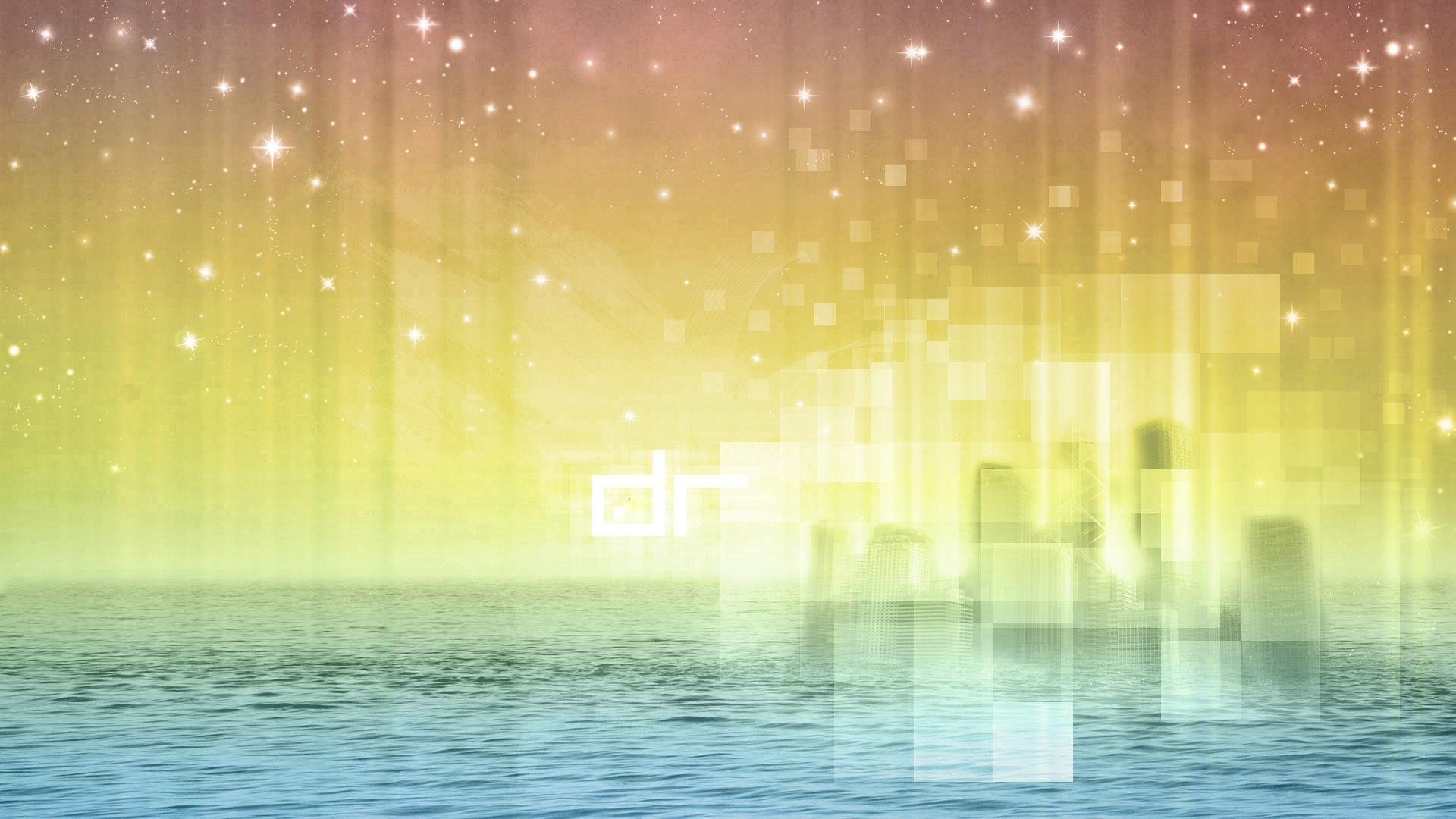 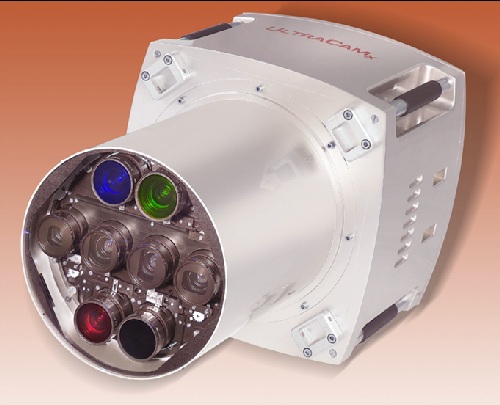 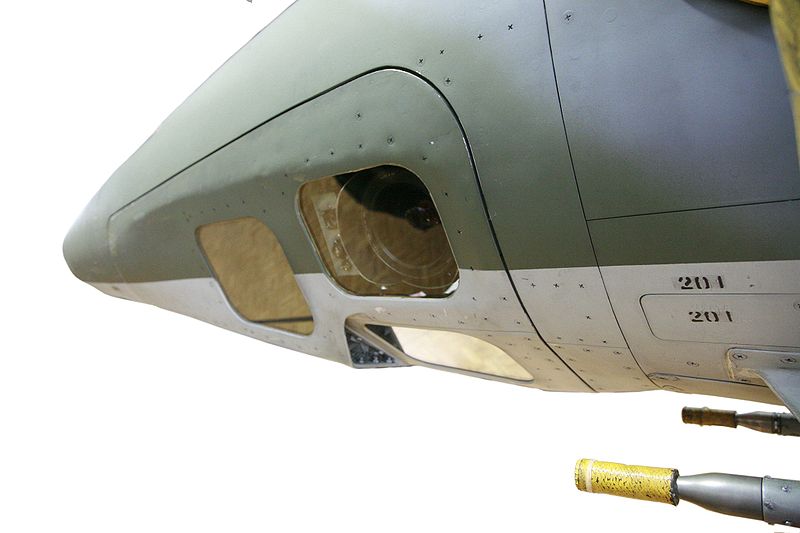 دوربین مخصوص گرفتن عکس هوایی
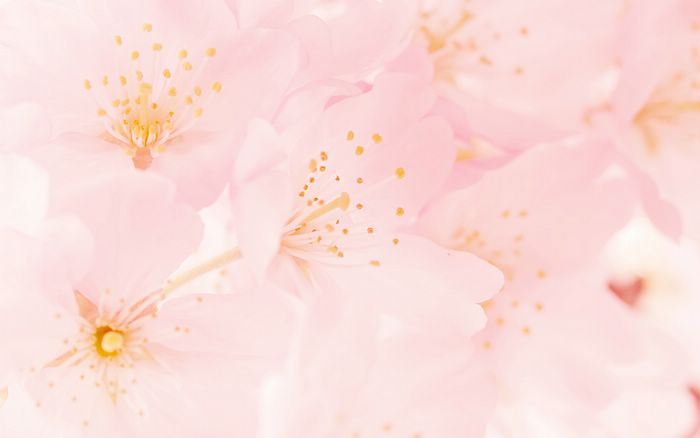 کره جغرافیا:
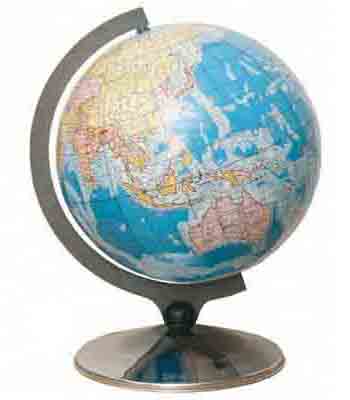 نمونه کوچکی از کره زمین
می توان شکل واقعی بخش های مختلف سیاره زمین را روی آن مشاهده کرد.
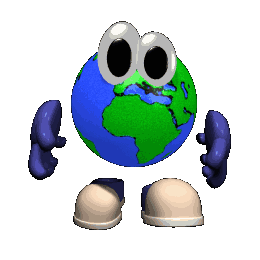 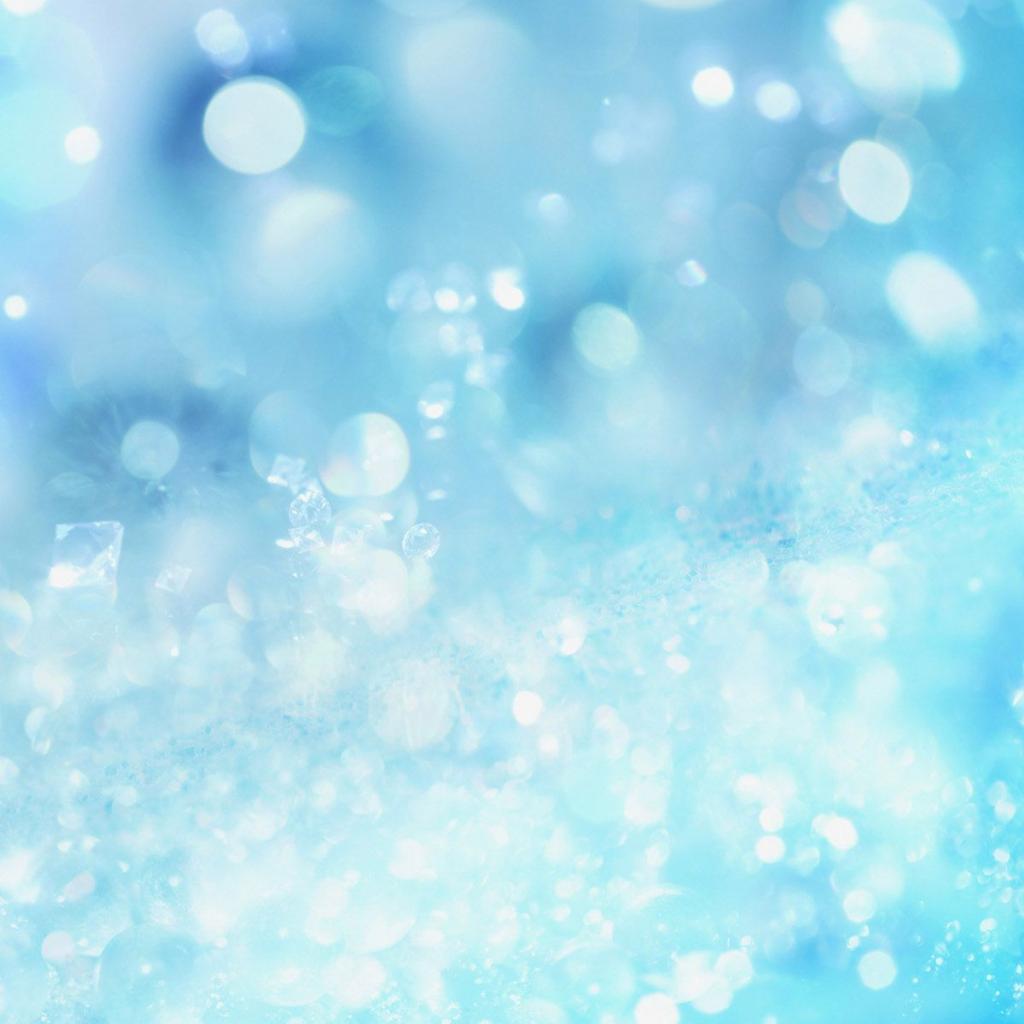 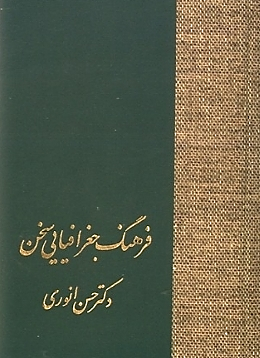 کتاب ها و فرهنگ های جغرافیایی
آشنایی با مکان های مختلف و شیوه های زندگی مردم
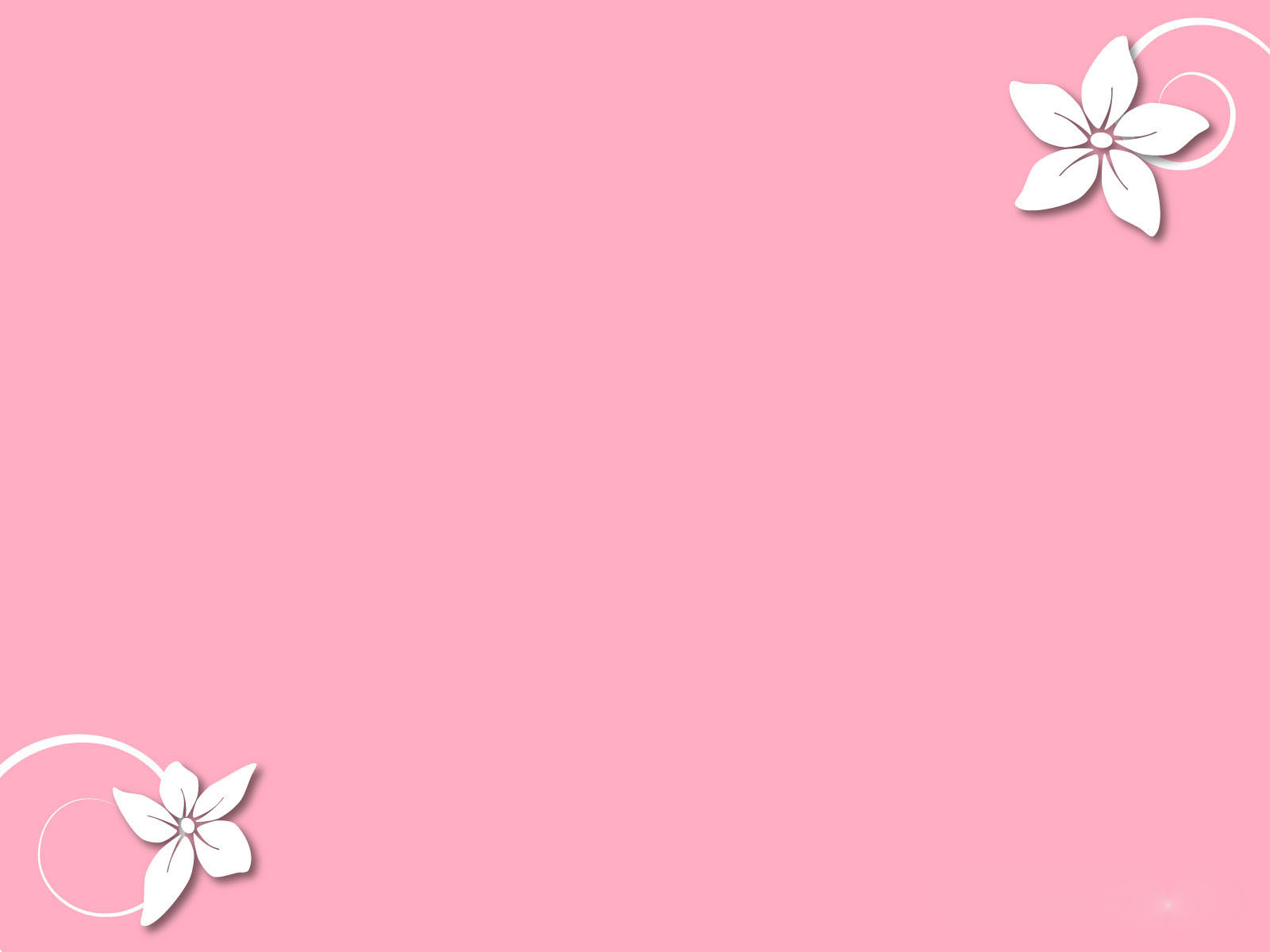 رایانه و اینترنت
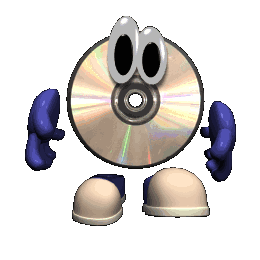 استفاده از لوح های فشرده ((CDبا موضوعات جغرافیایی
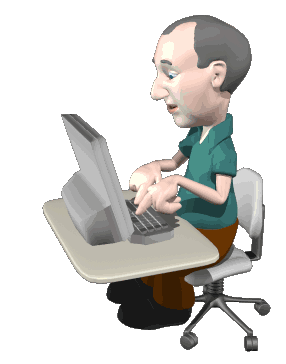 وارد شدن به پایگاه های اینترنتی و کسب اطلاعات
به صورت: متن ، تصویر، نقشه و فیلم
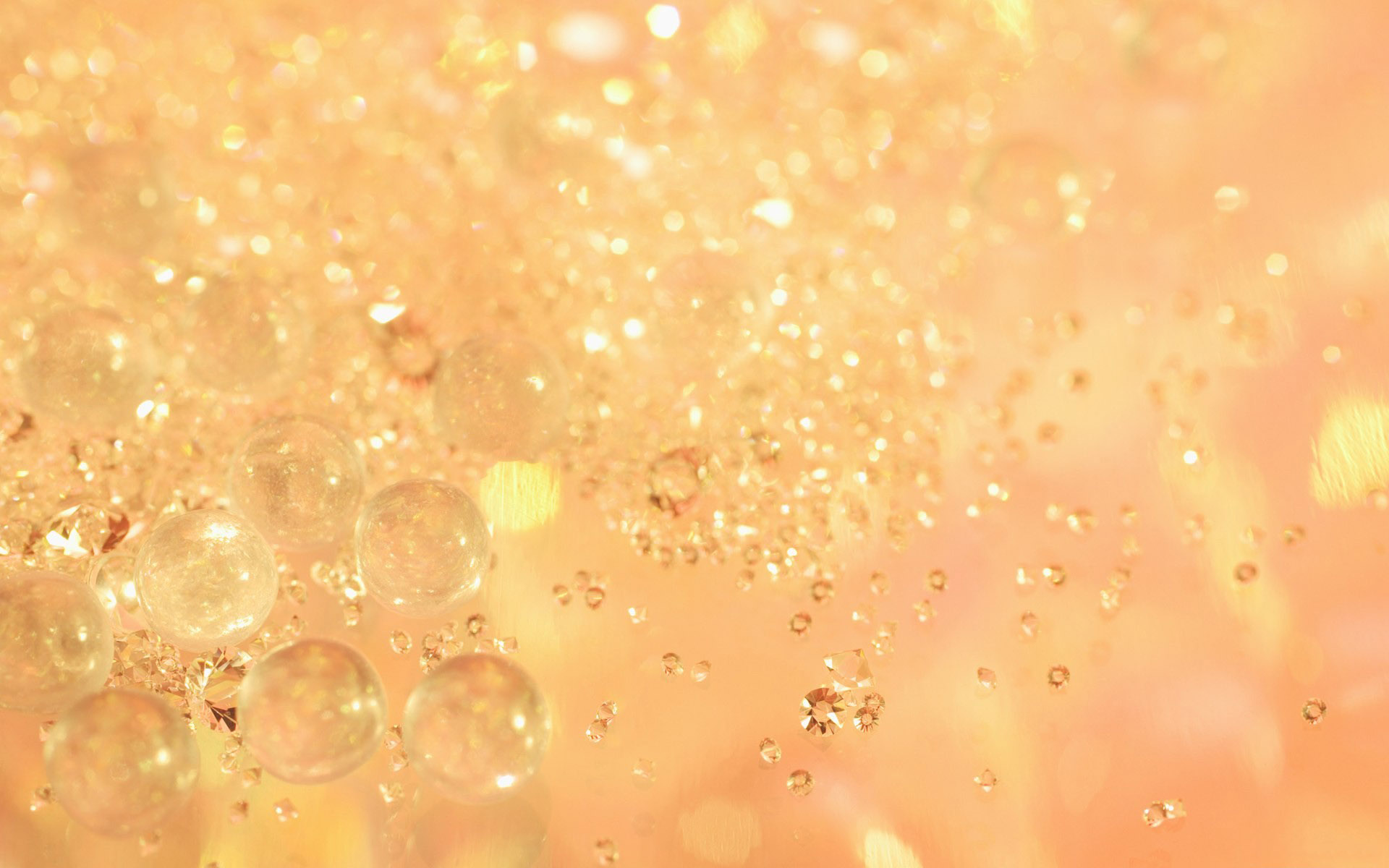 آدرس بعضی از سایت های مفید جغرافیا:
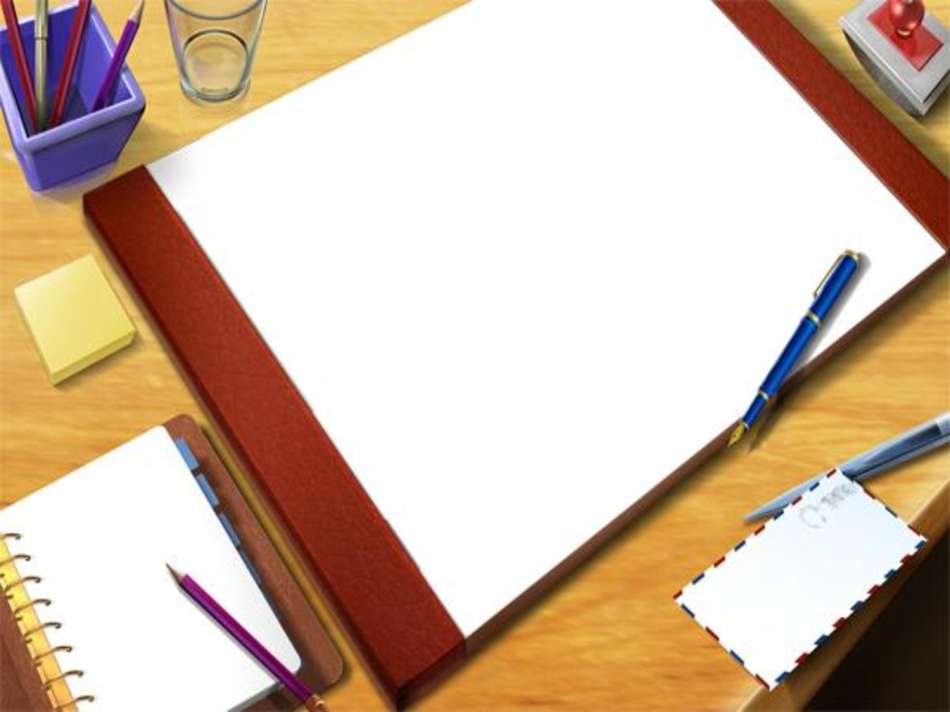 پایان